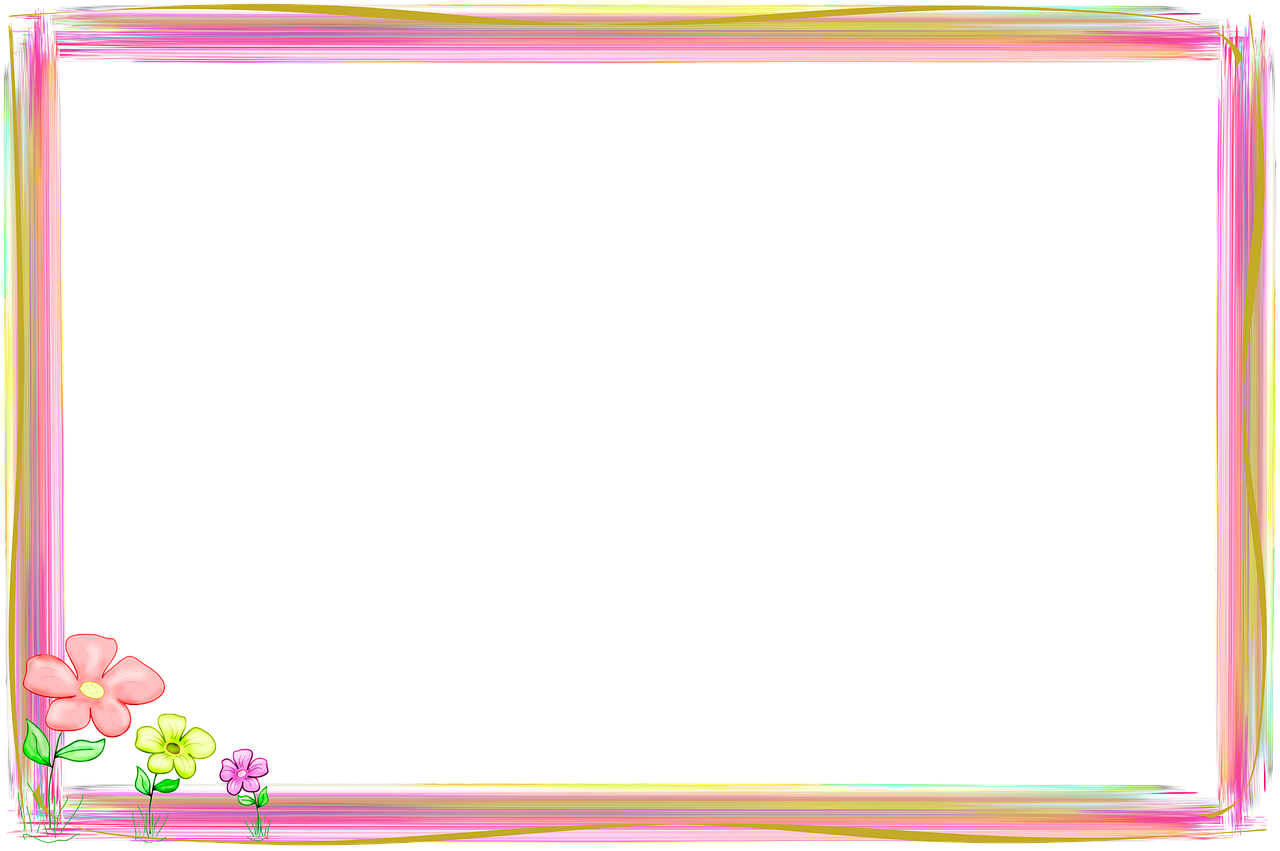 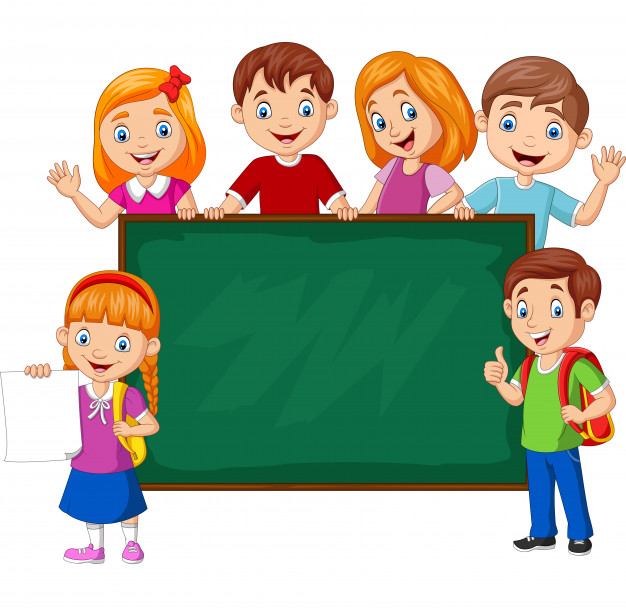 Урок русского языка 
и читательской грамотности во 2 классе
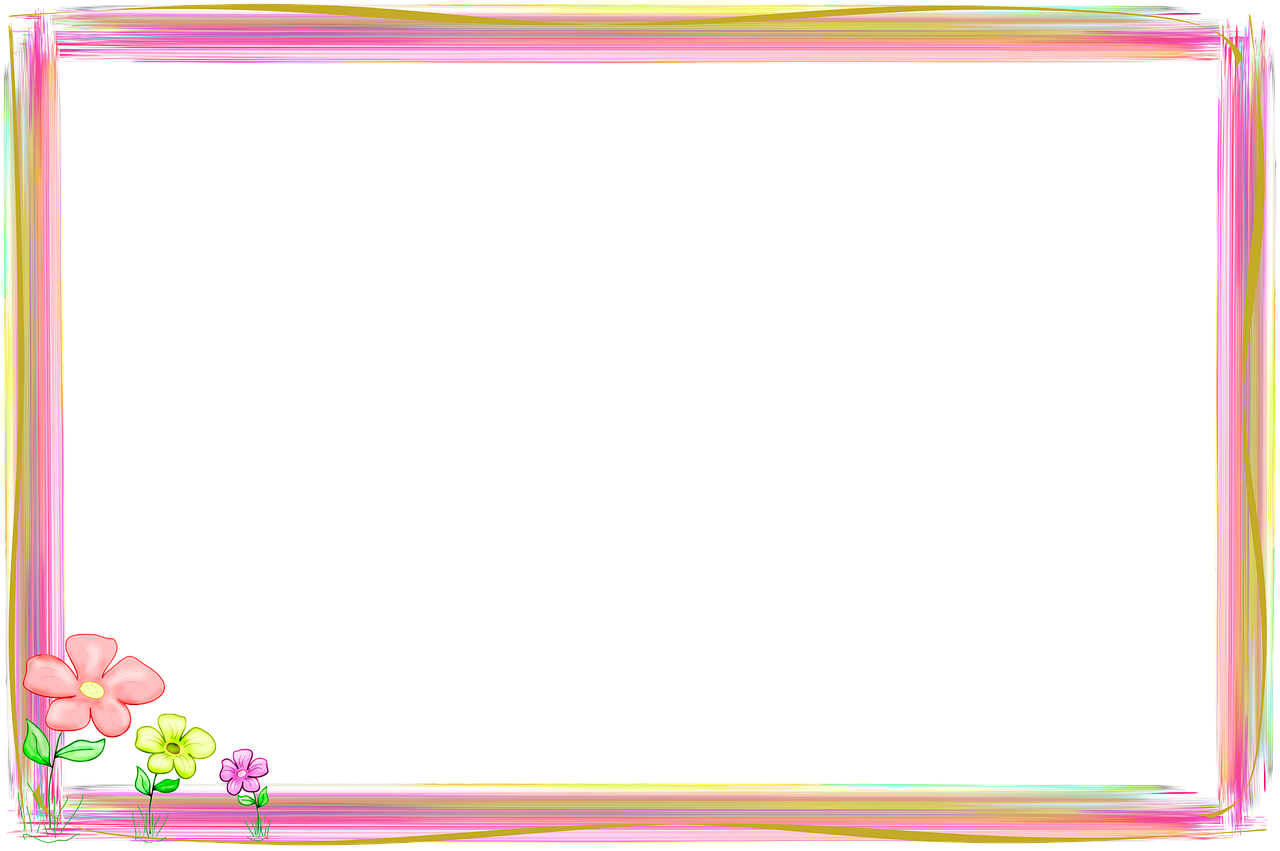 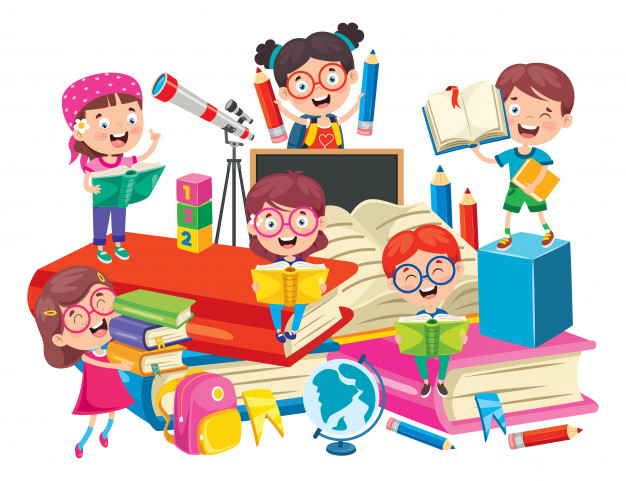 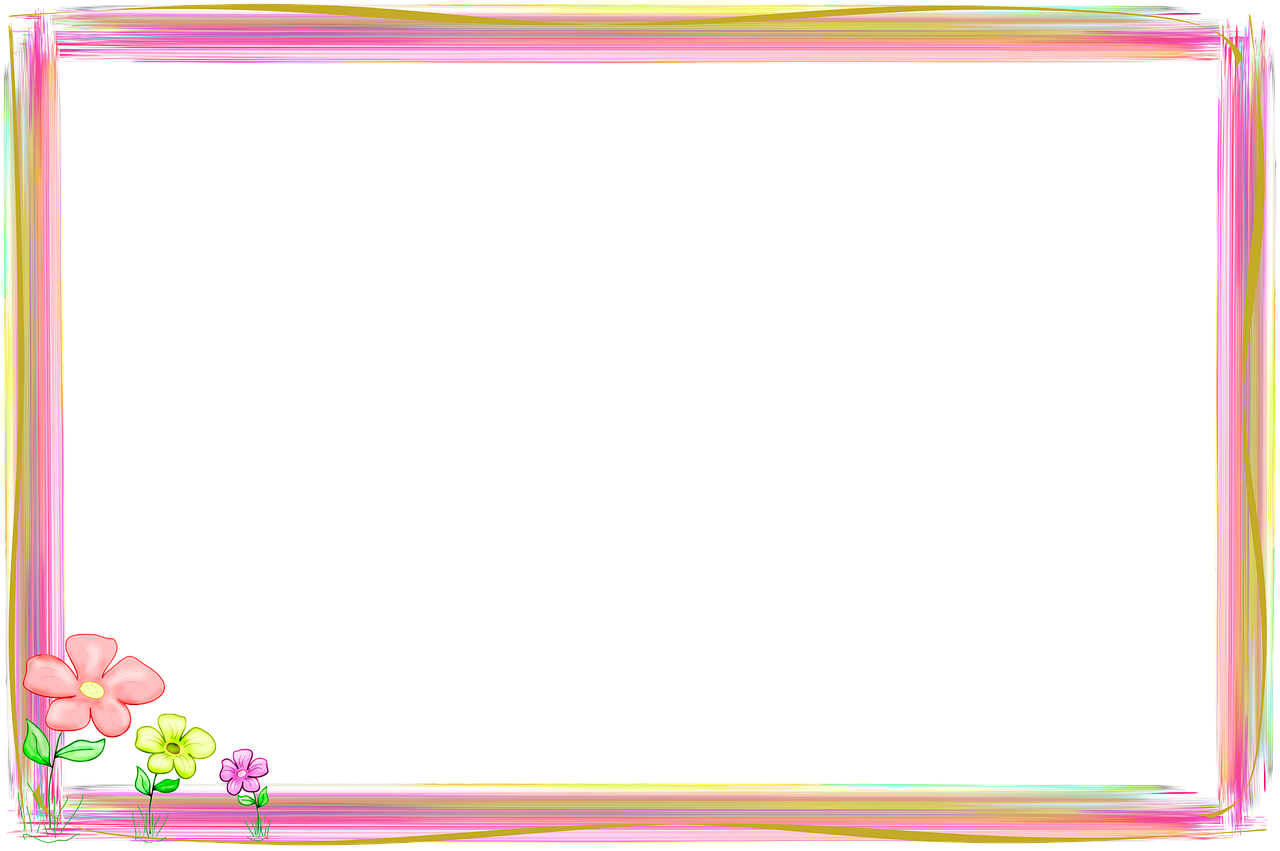 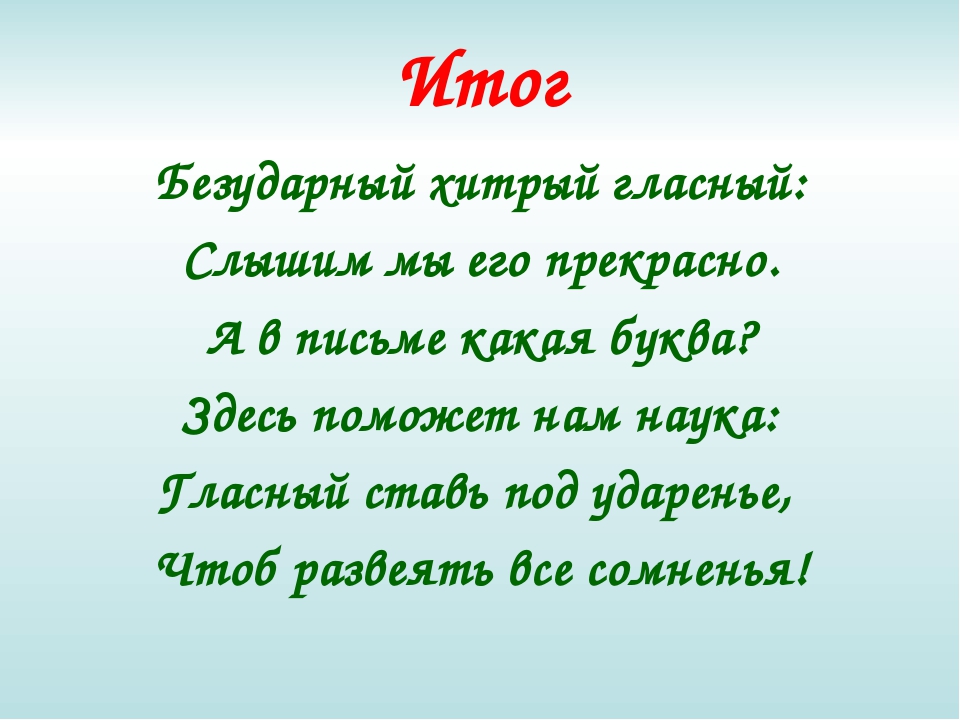 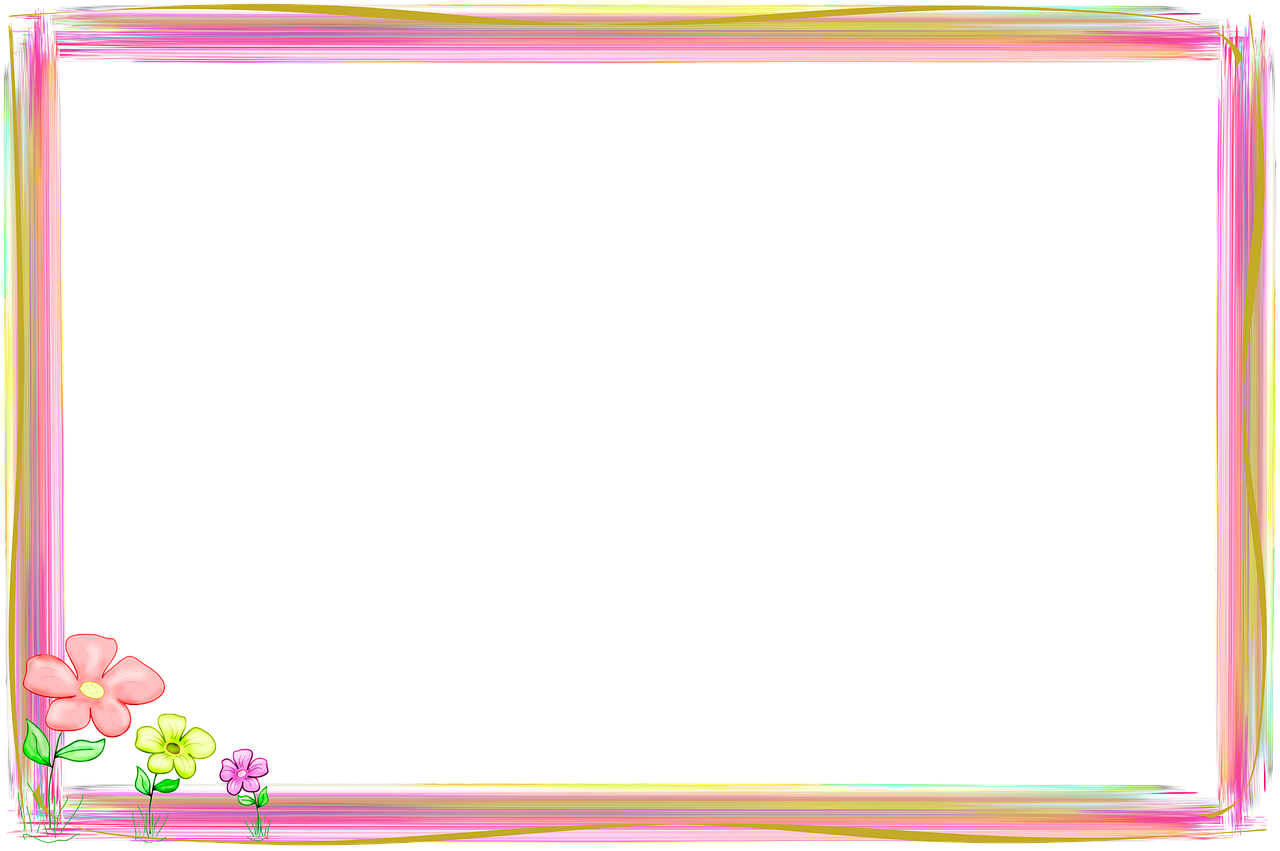 Проверка домашнего задания
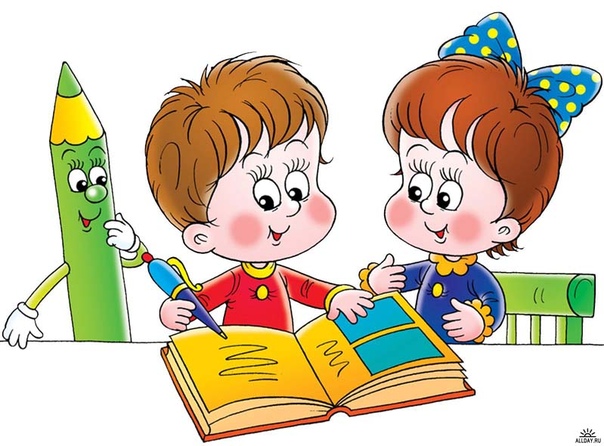 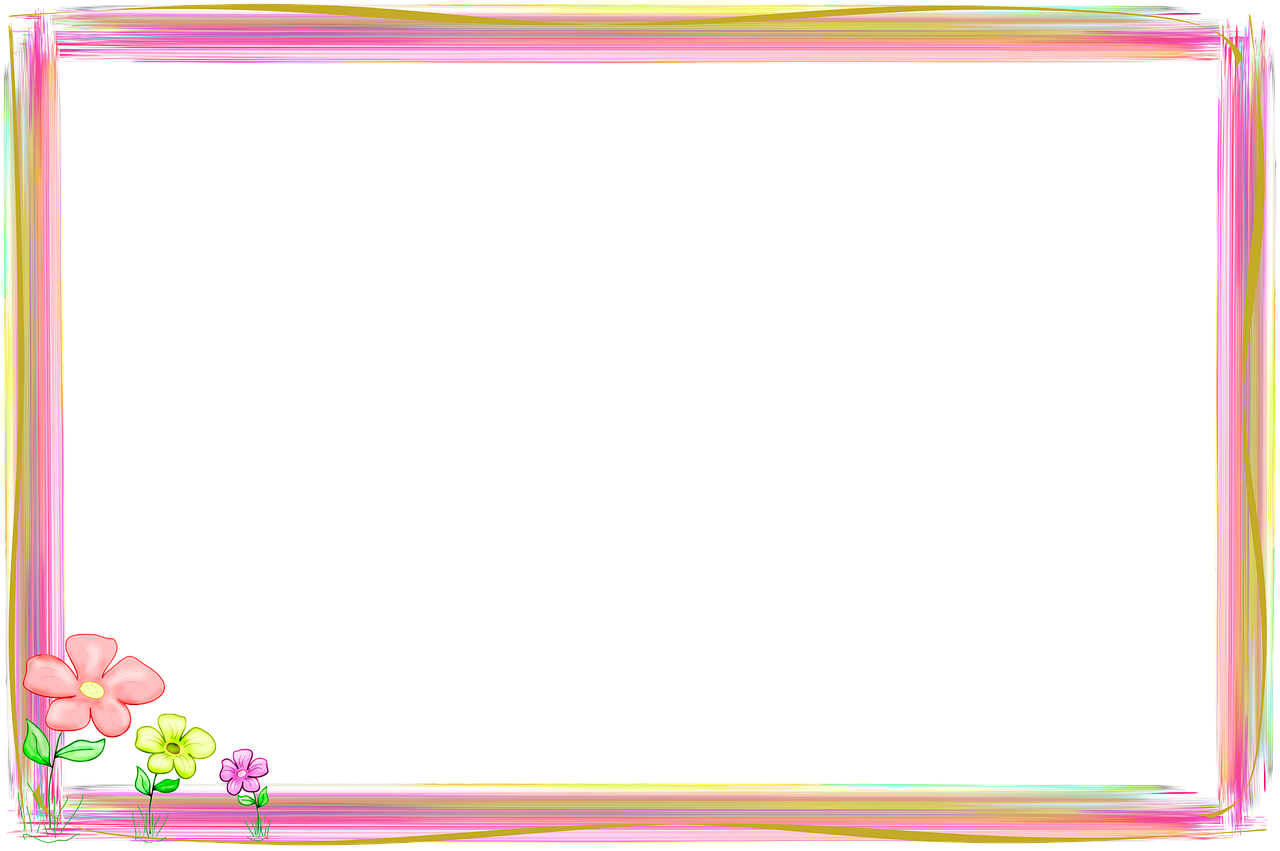 Составить 5  сложных  слов.
Пылесос, паровозы, мышеловка, овощевод,самовар.
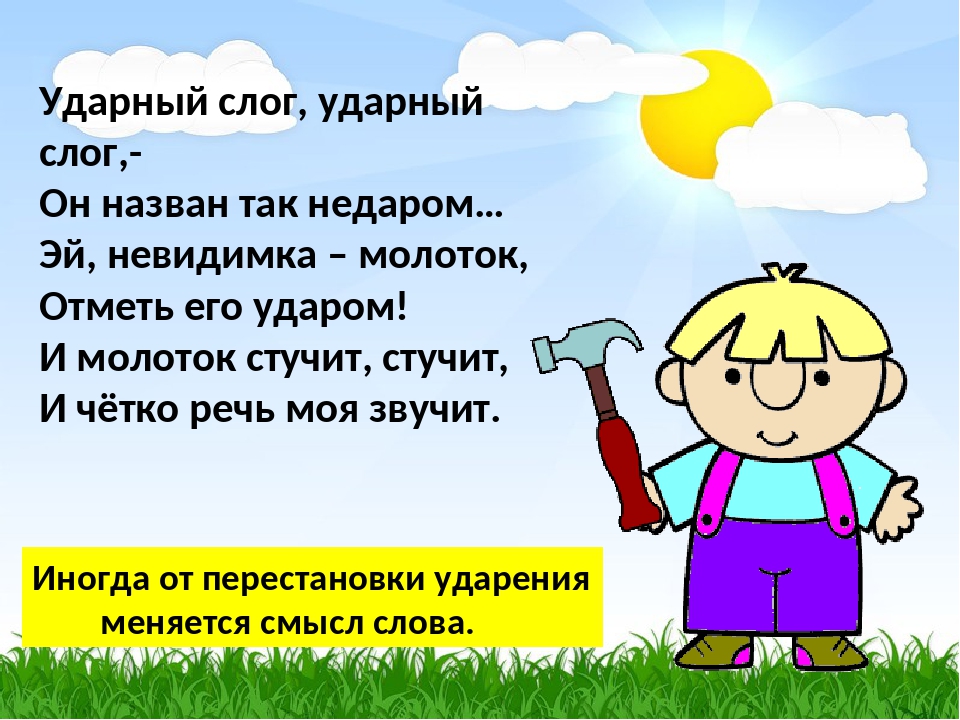 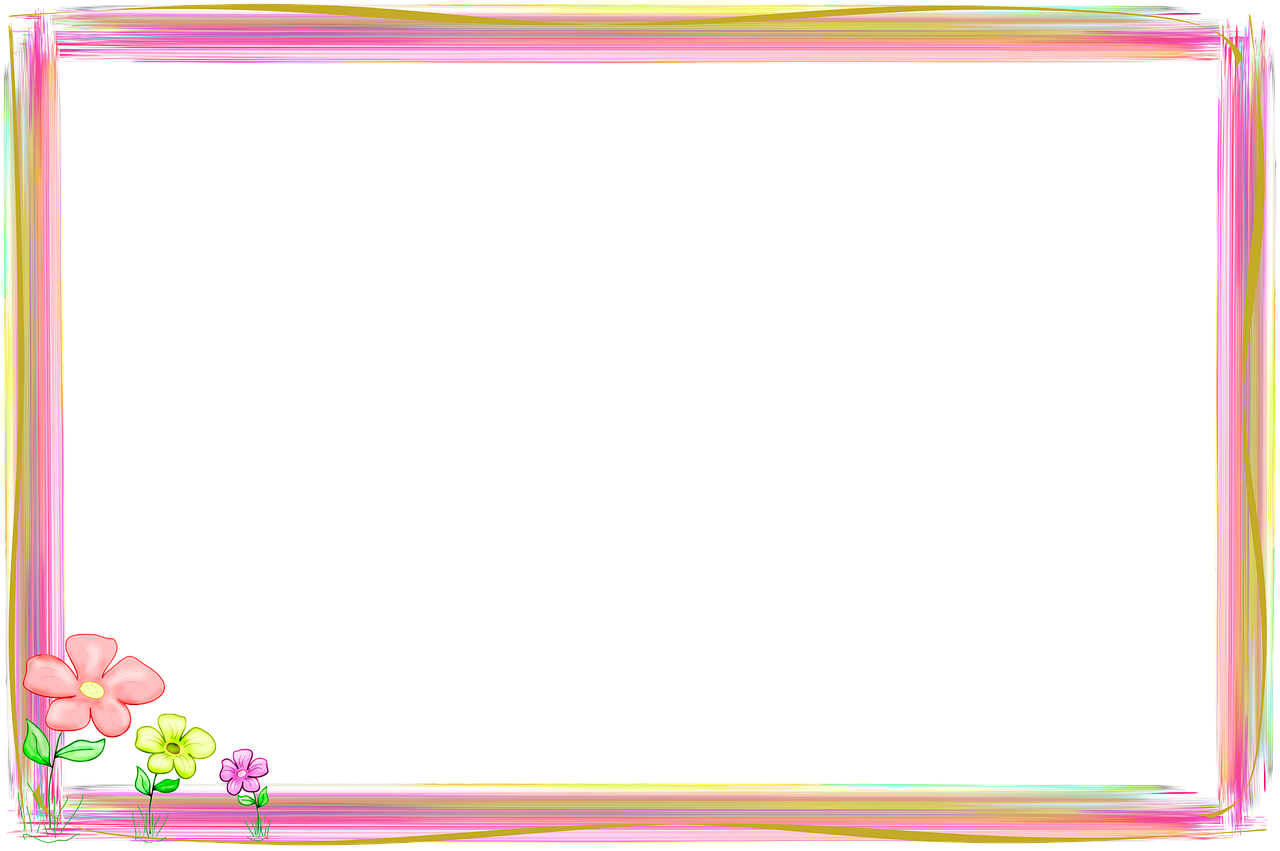 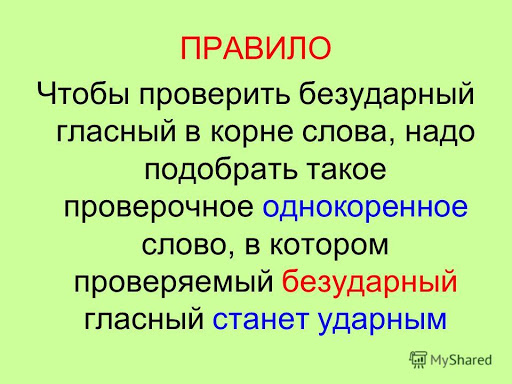 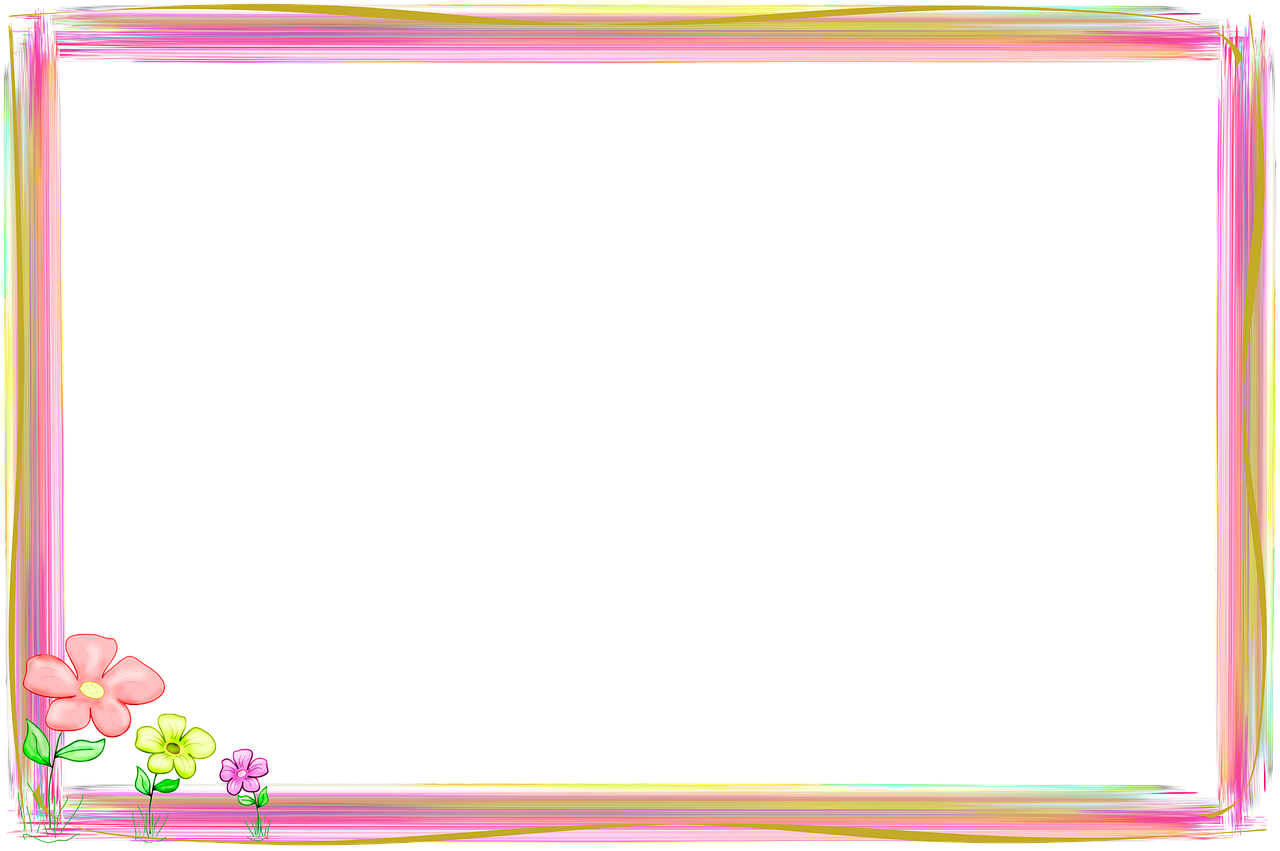 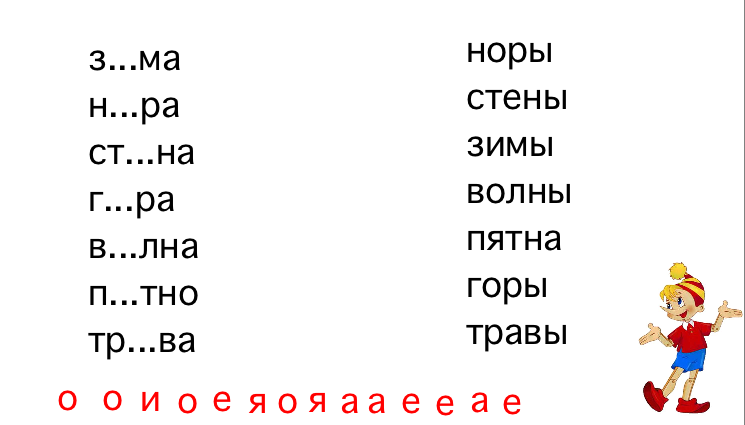 И
О
Е
О
О
Я
А
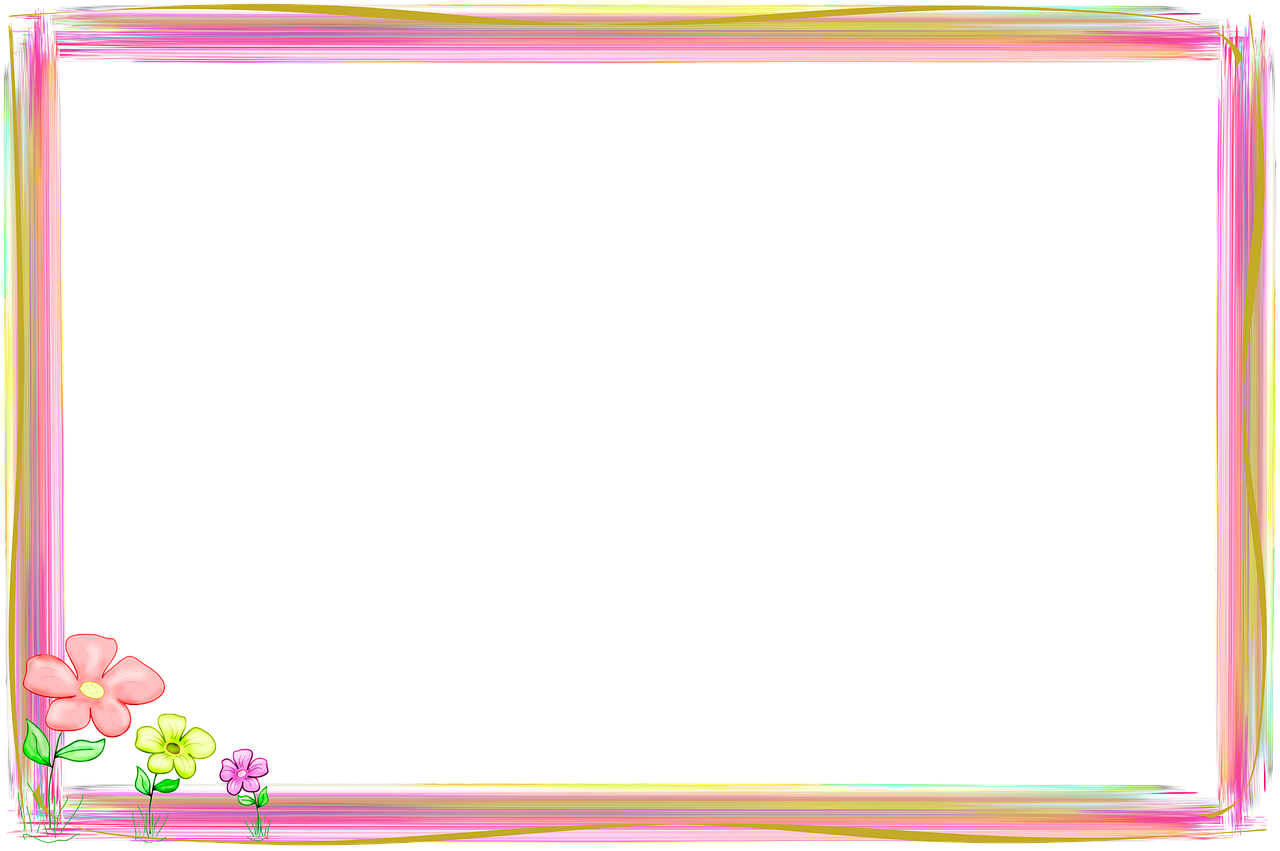 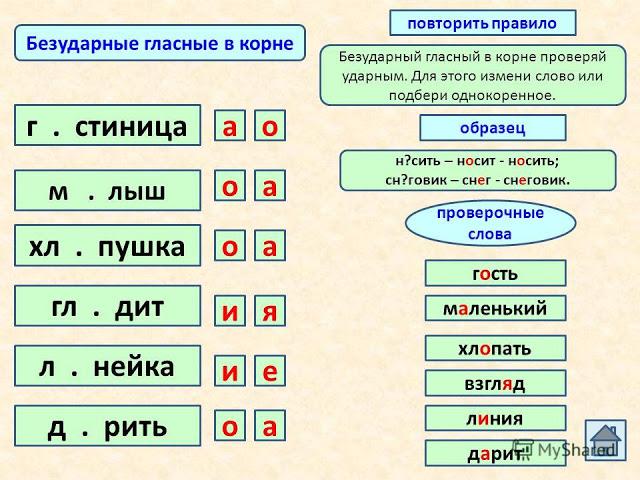 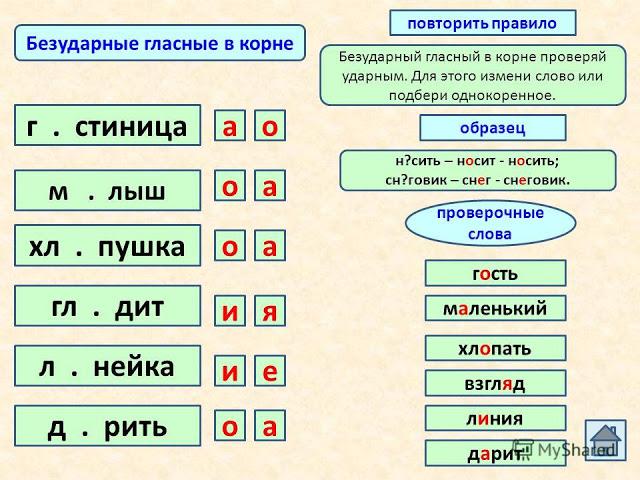 О
А
О
Я
И
А
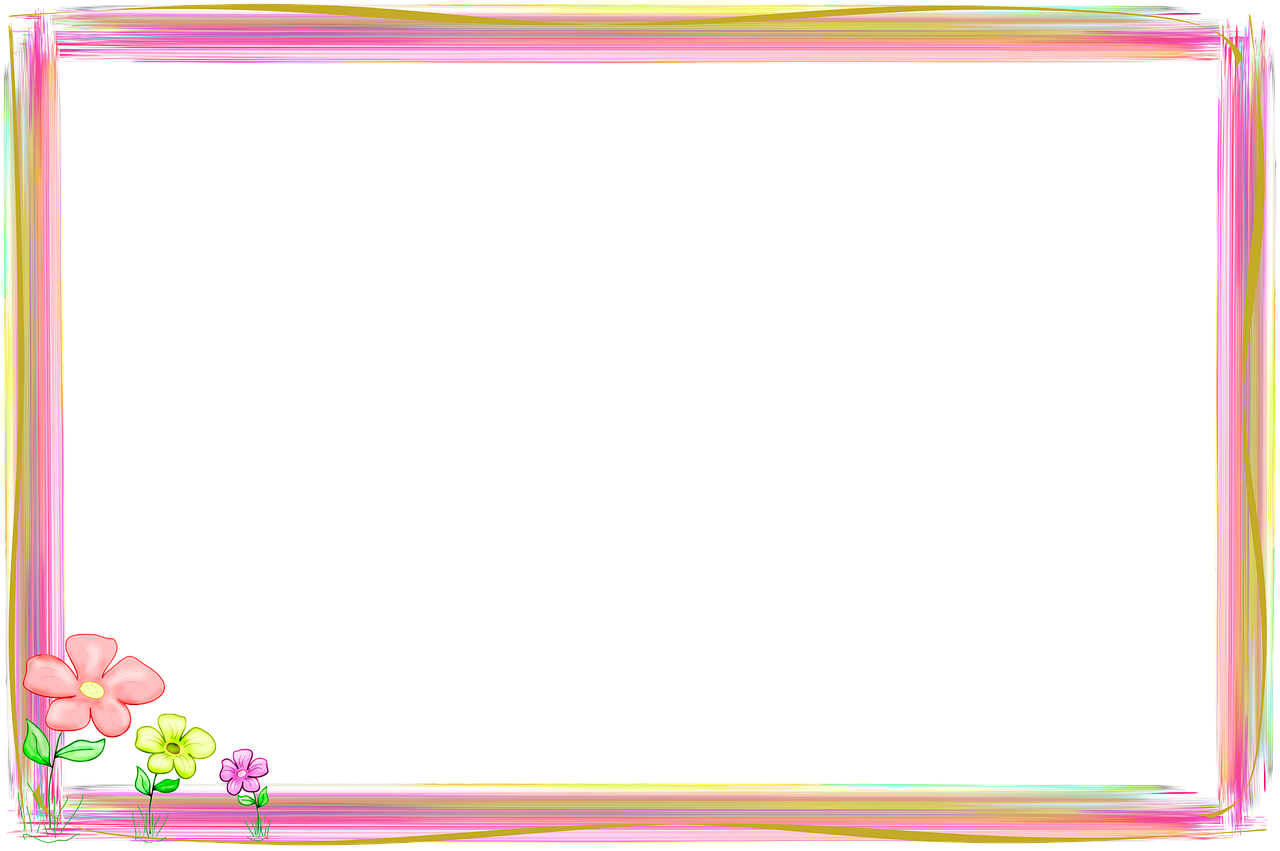 Сделай правильный выбор
Б(е,и)жать, см(а,о)трела 
 гл(е,я,и )деть, с(е,и)нева,
просл(и,е,я) дить,  сл(о,а)вечко.

Если буква гласная вызвала сомнение -Ты её немедленно ставь под ударение.
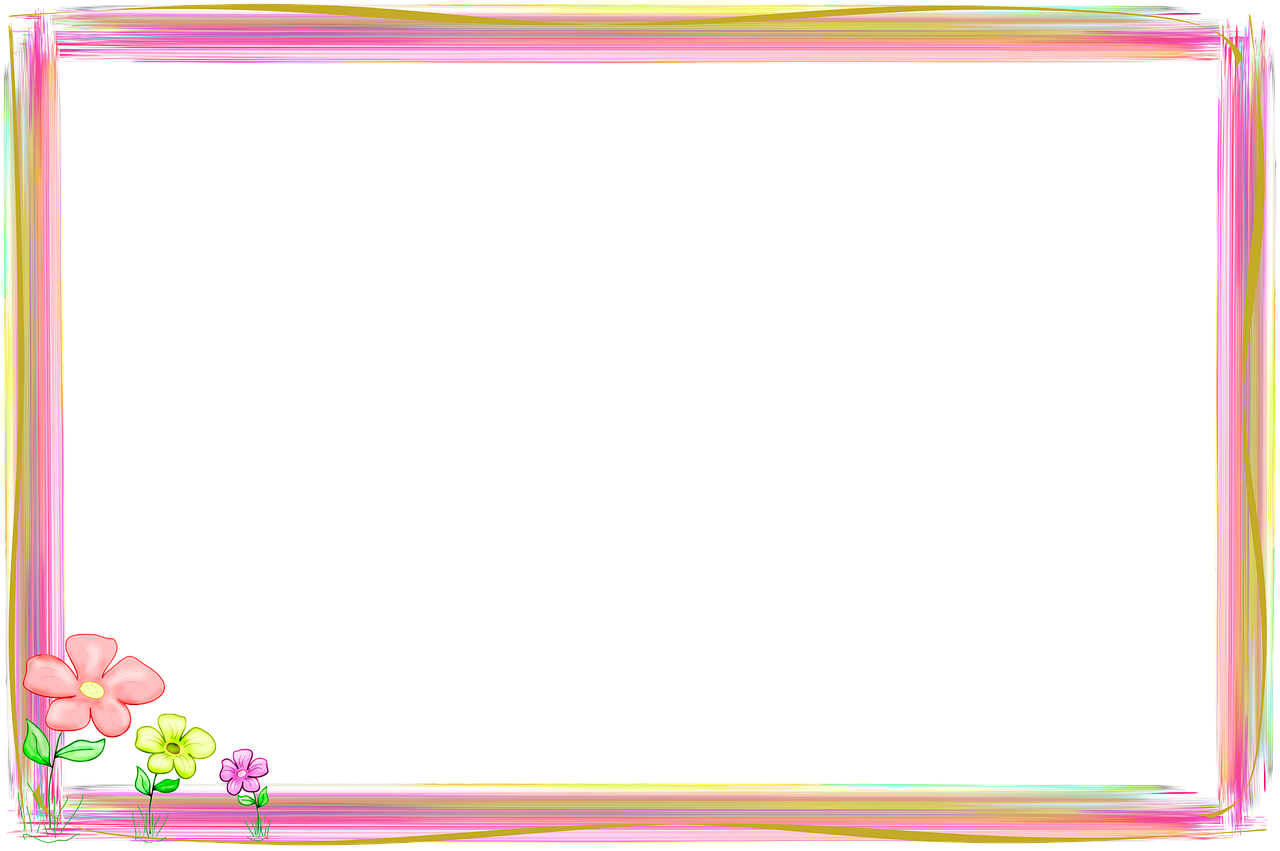 бежать – бег
смотреть – смотр
глядеть – взгляд
синева – синий
проследить – слежка
словечко – слово
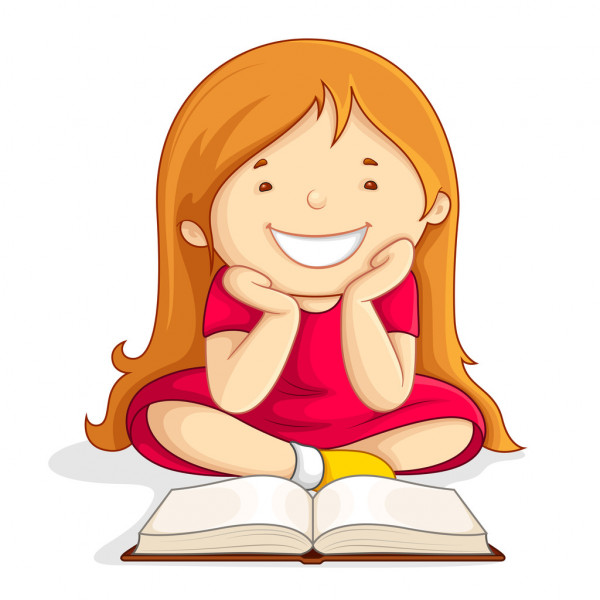 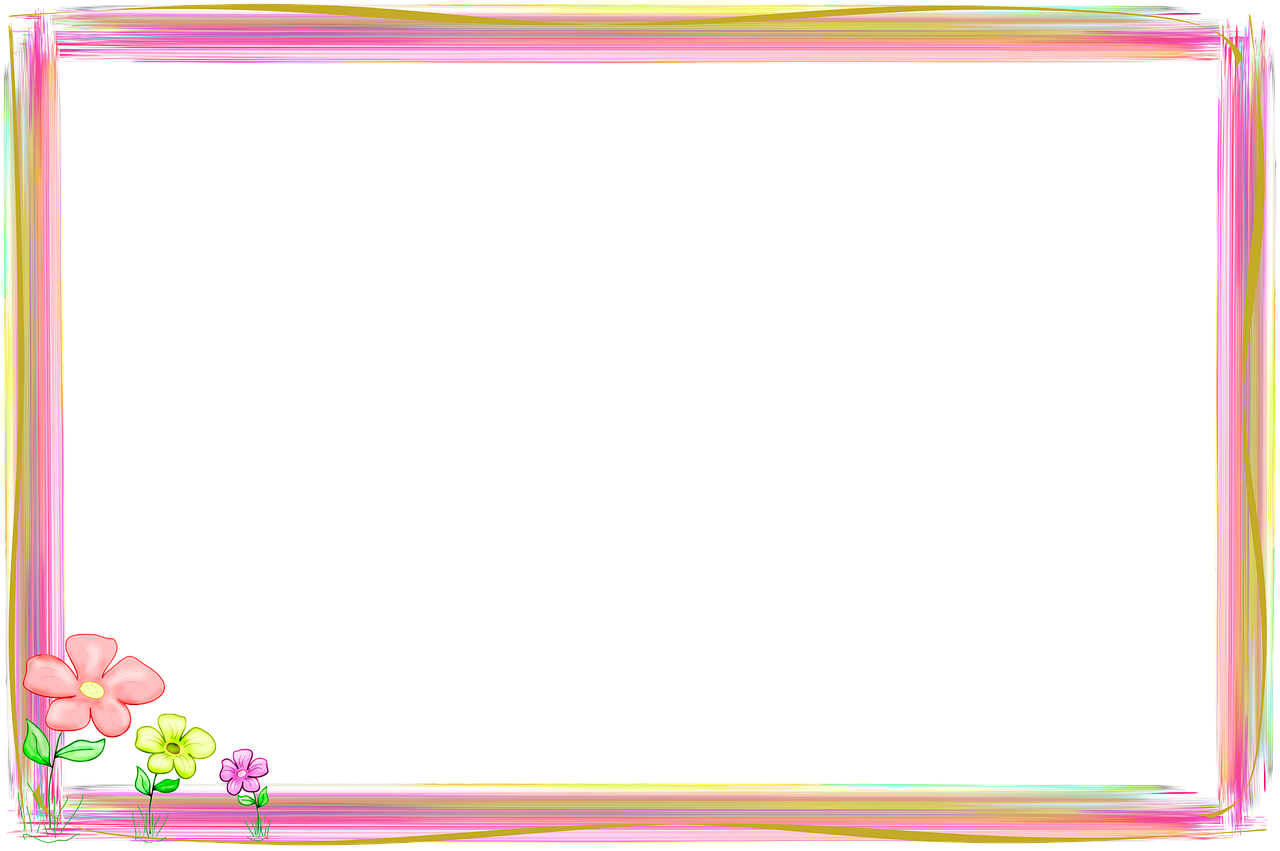 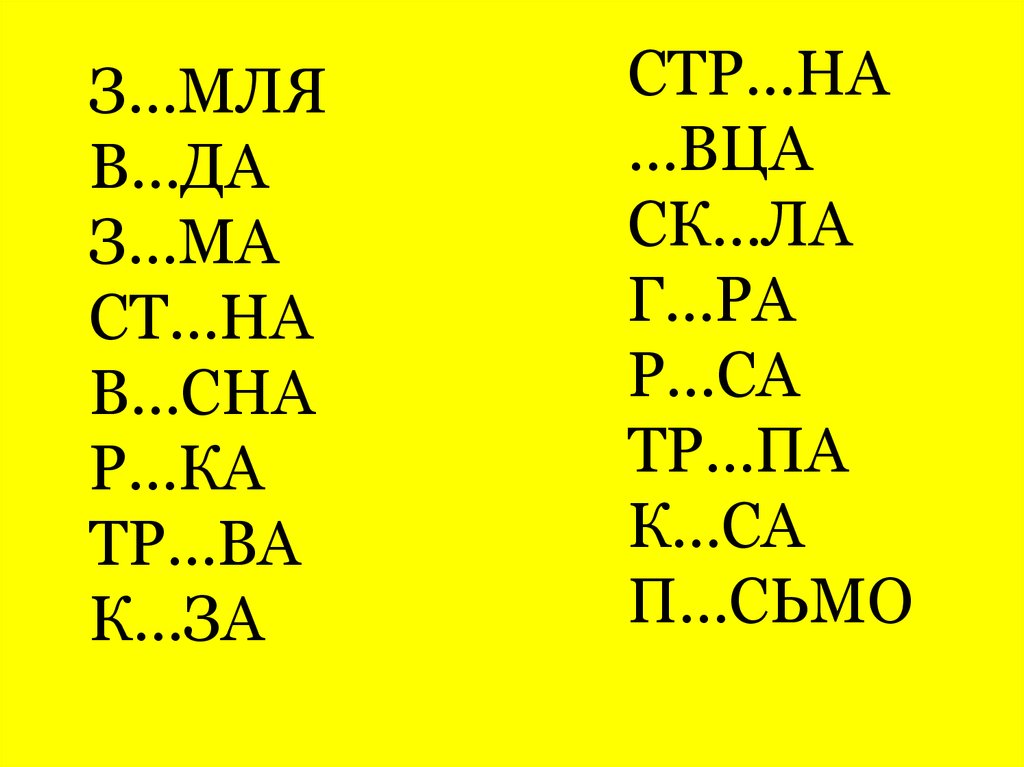 А
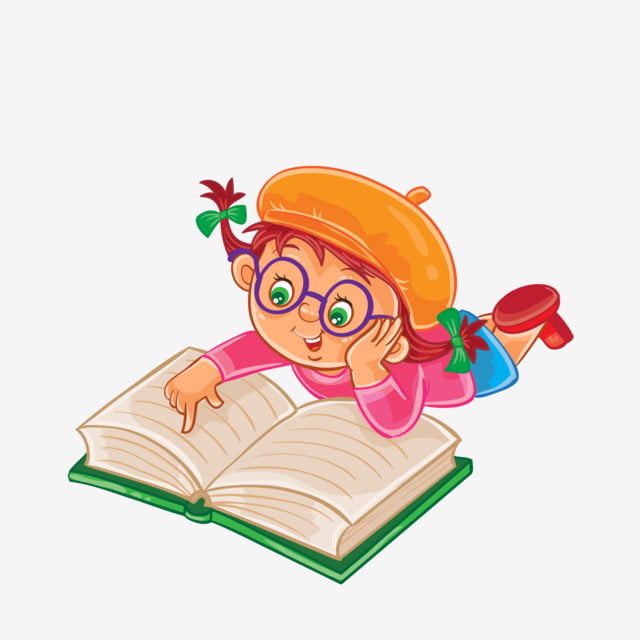 О
А
О
О
О
О
И
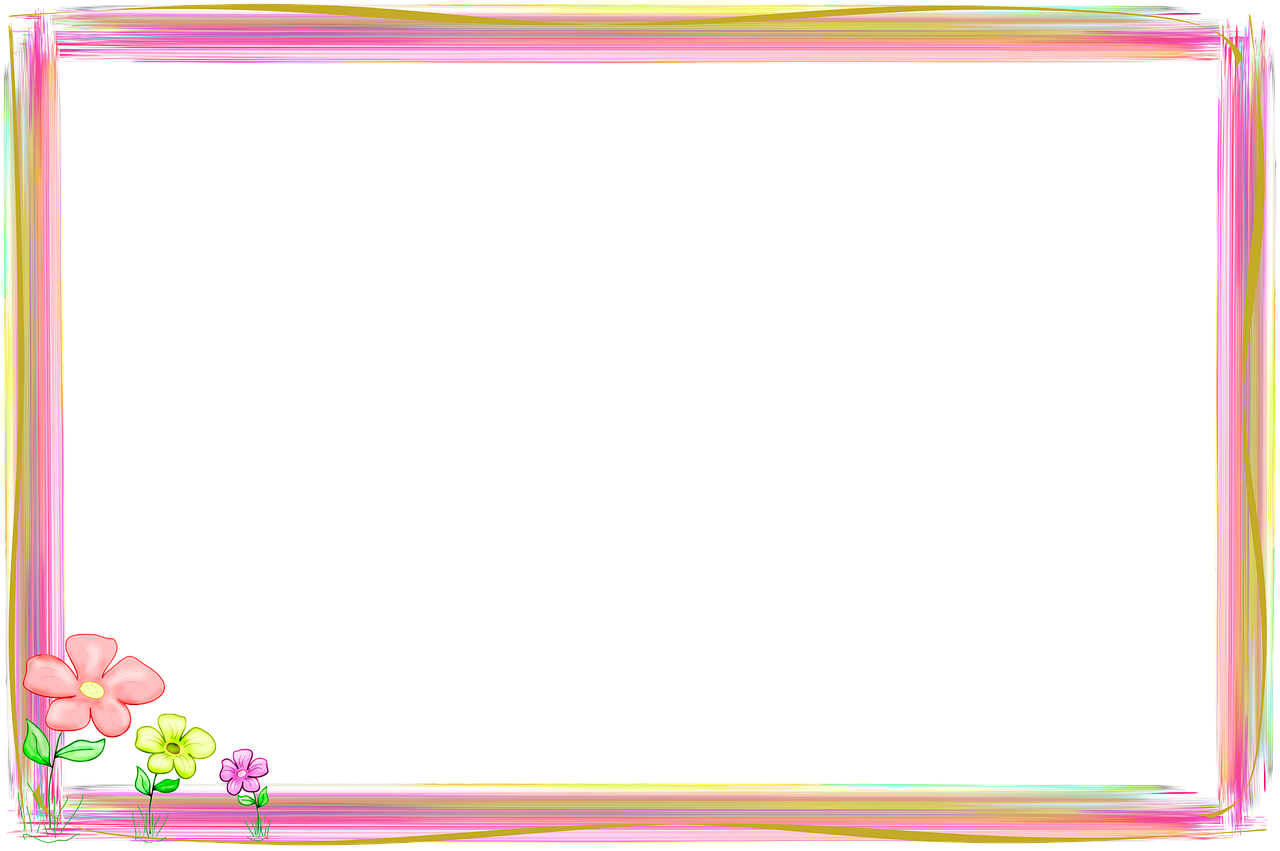 Вставь  нужную  букву  в  слово.
и
е
а
о
а
о
е
С  нтябрь,
ктябрь,
о
н  ябрь,
о
и
е
е
я
д  кабрь,
е
нварь,
я
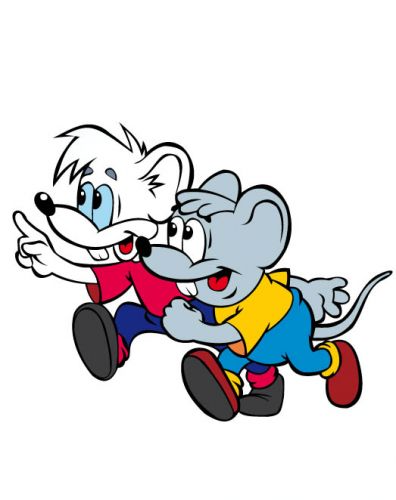 е
я
а
о
я
мес  ц,
м  роз.
о
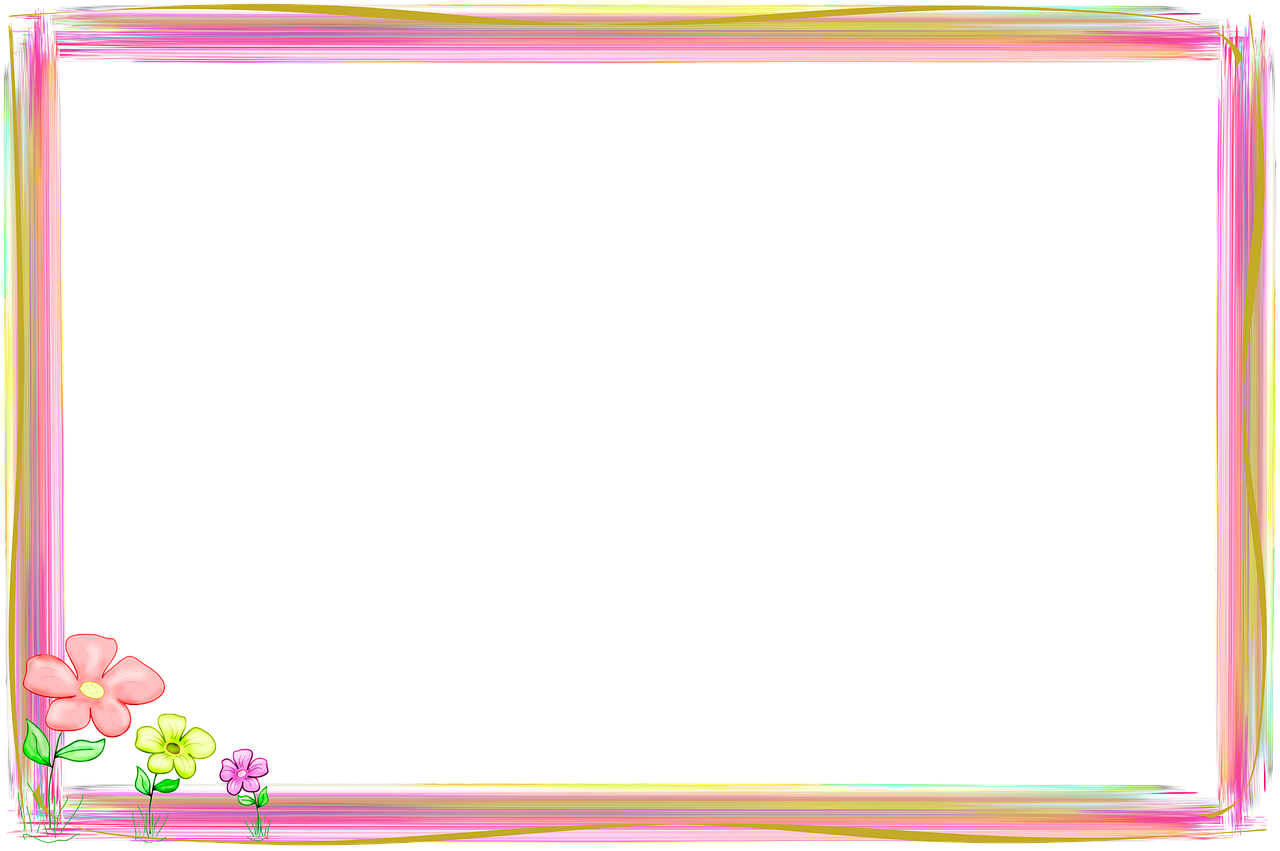 е
и
е
и
е
и
В  черний,
е
дн  вной,
е
см  шной,
е
е
и
а
о
а
о
в  сёлый,
е
г  р  дской,
о
о
з  л  той,
о
о
а
о
а
о
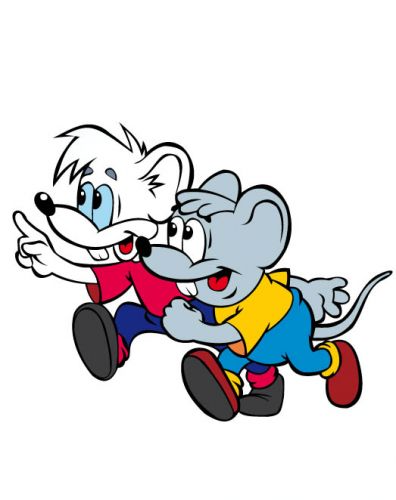 д  машний,
о
кр  сивый.
а
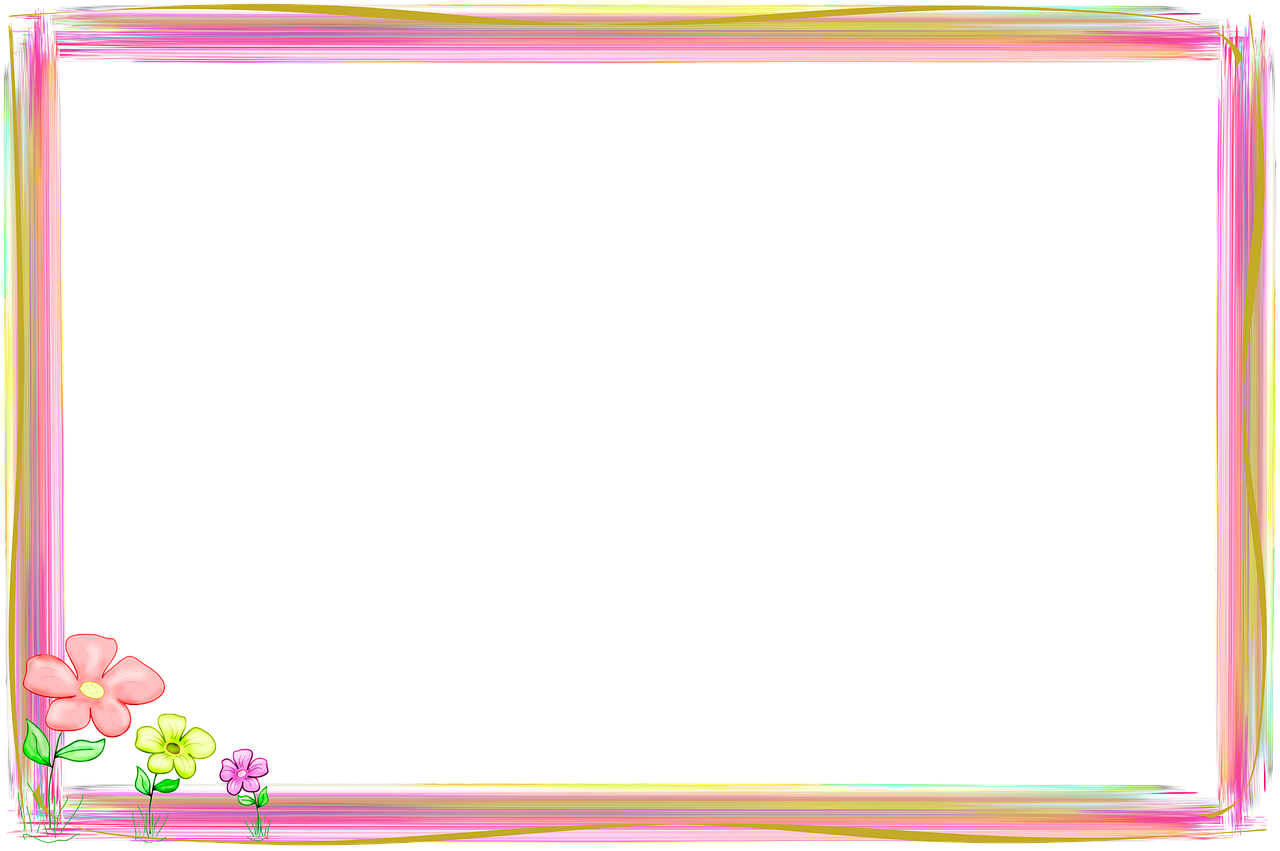 е
и
а
о
а
о
_жата,
е
в  лчата,
о
с  рока,
о
а
о
е
и
а
о
з  йчата,
а
зв  рята,
е
кр  ты,
о
е
и
е
и
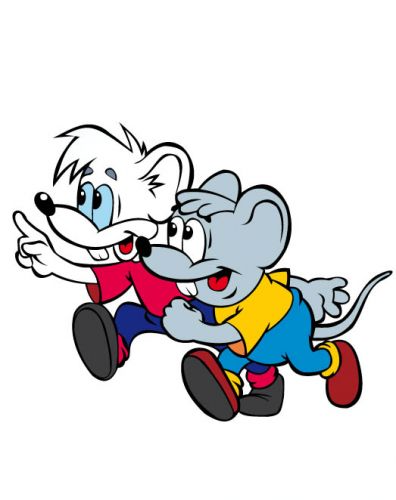 м  дв  жата,
е
е
л  сята.
и
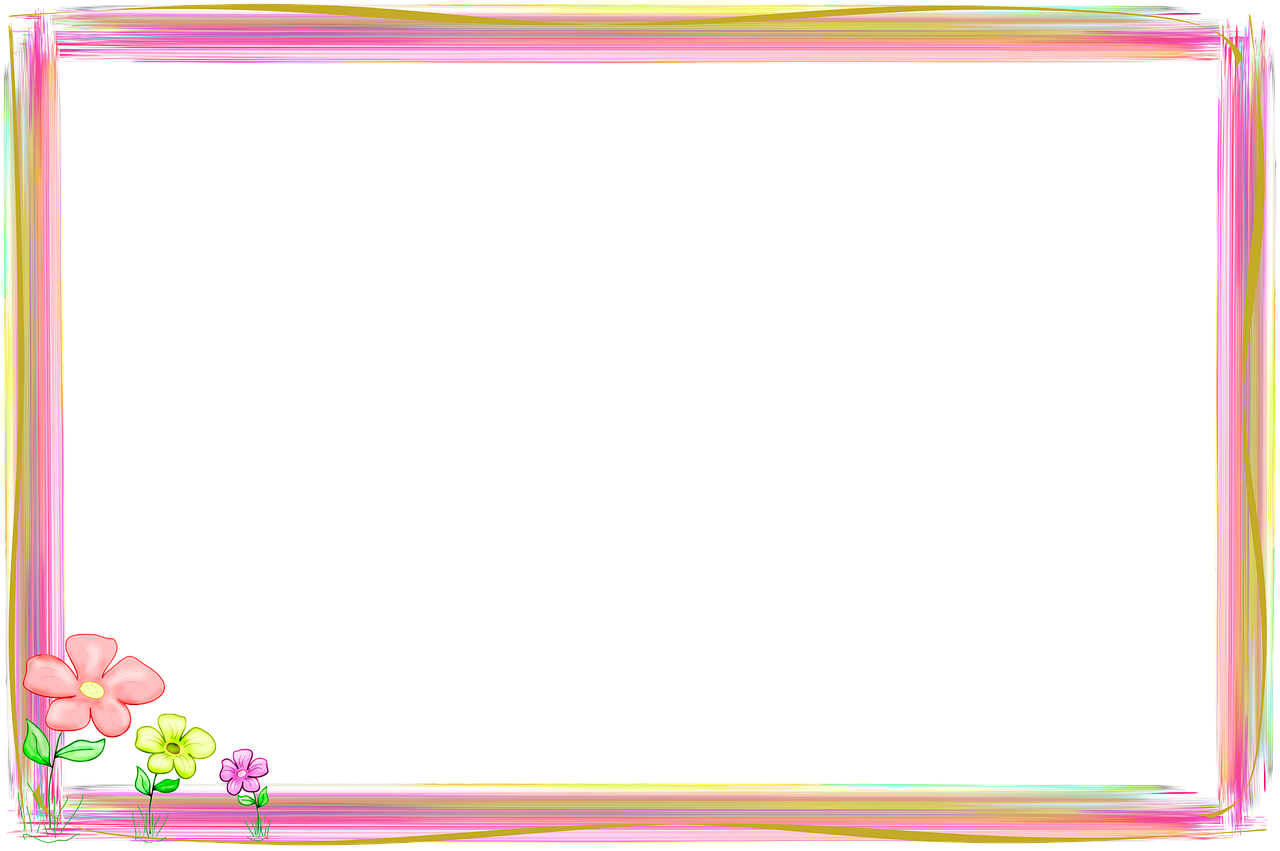 Упражнение 115.
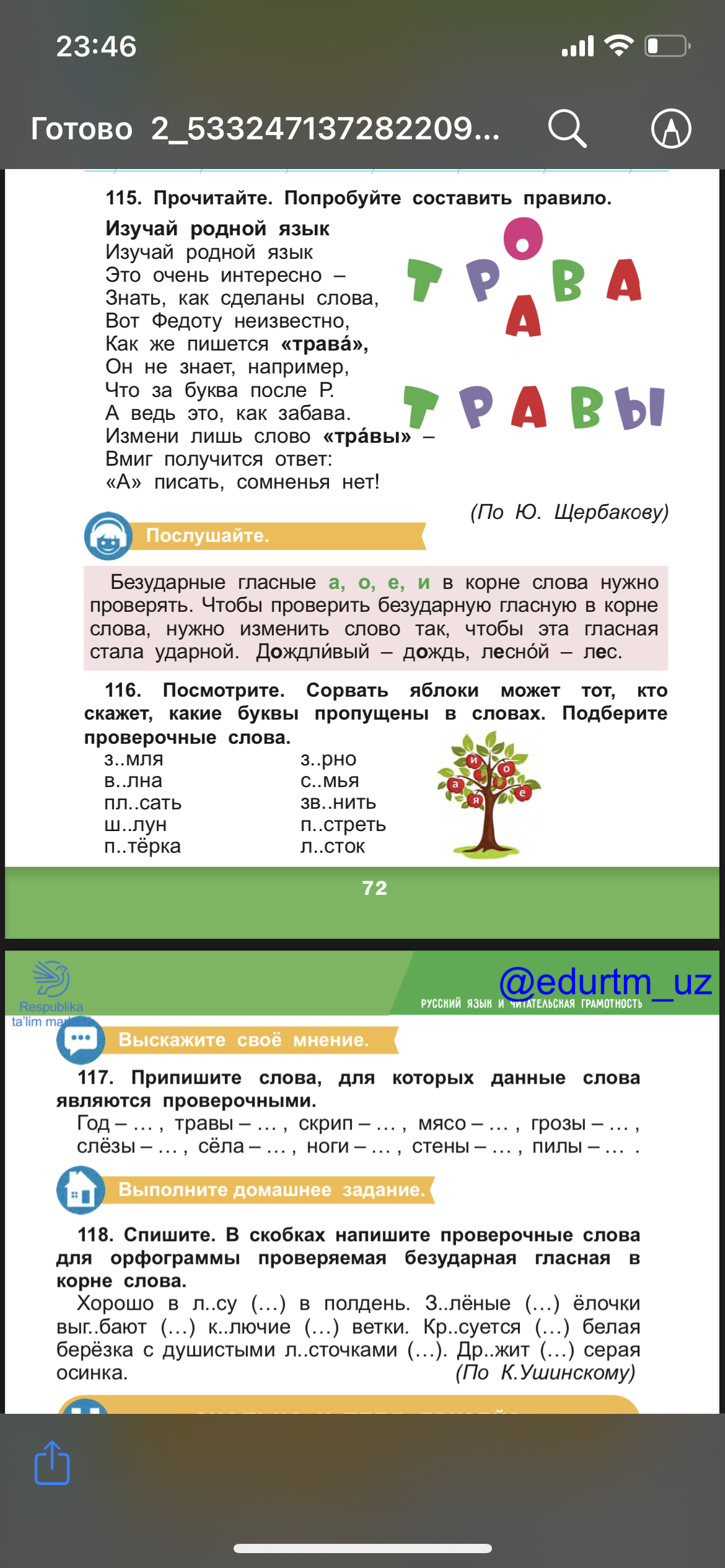 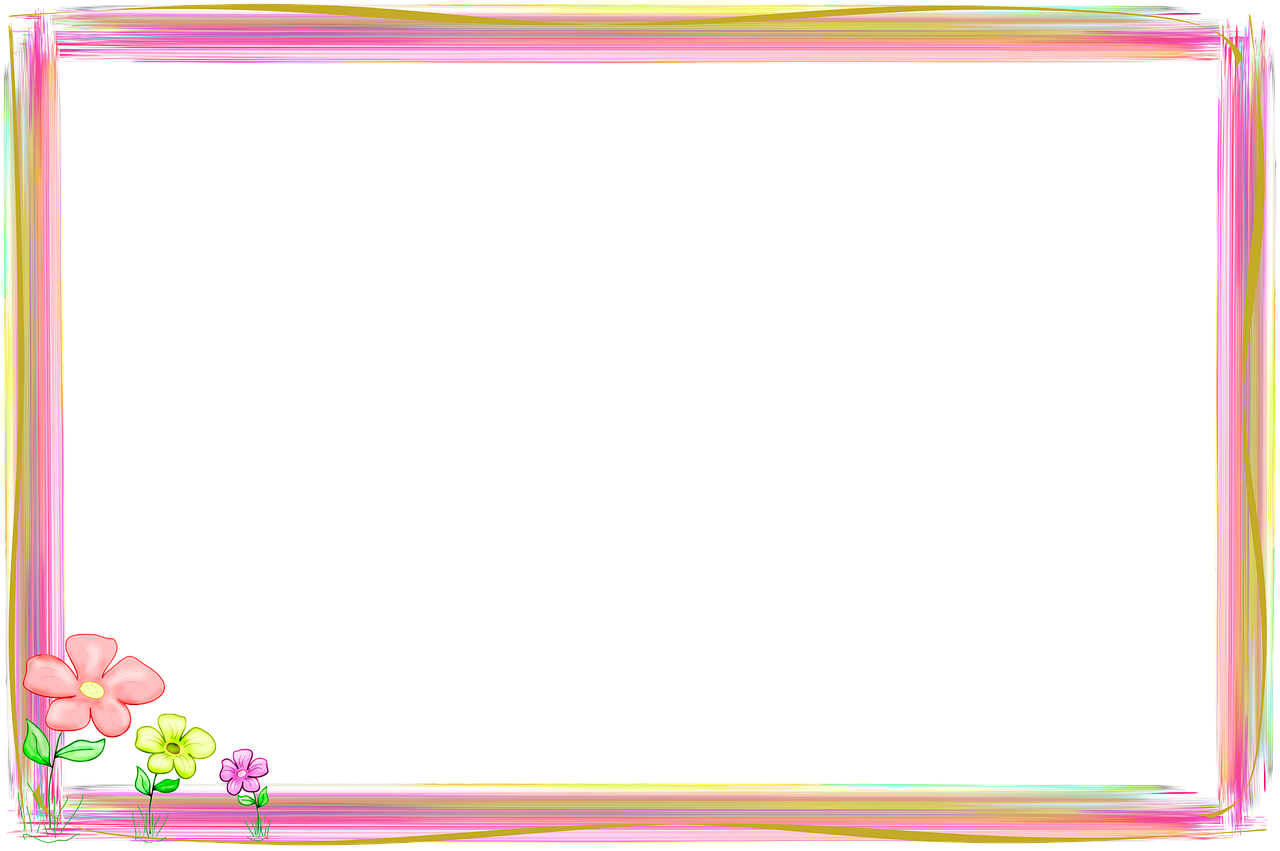 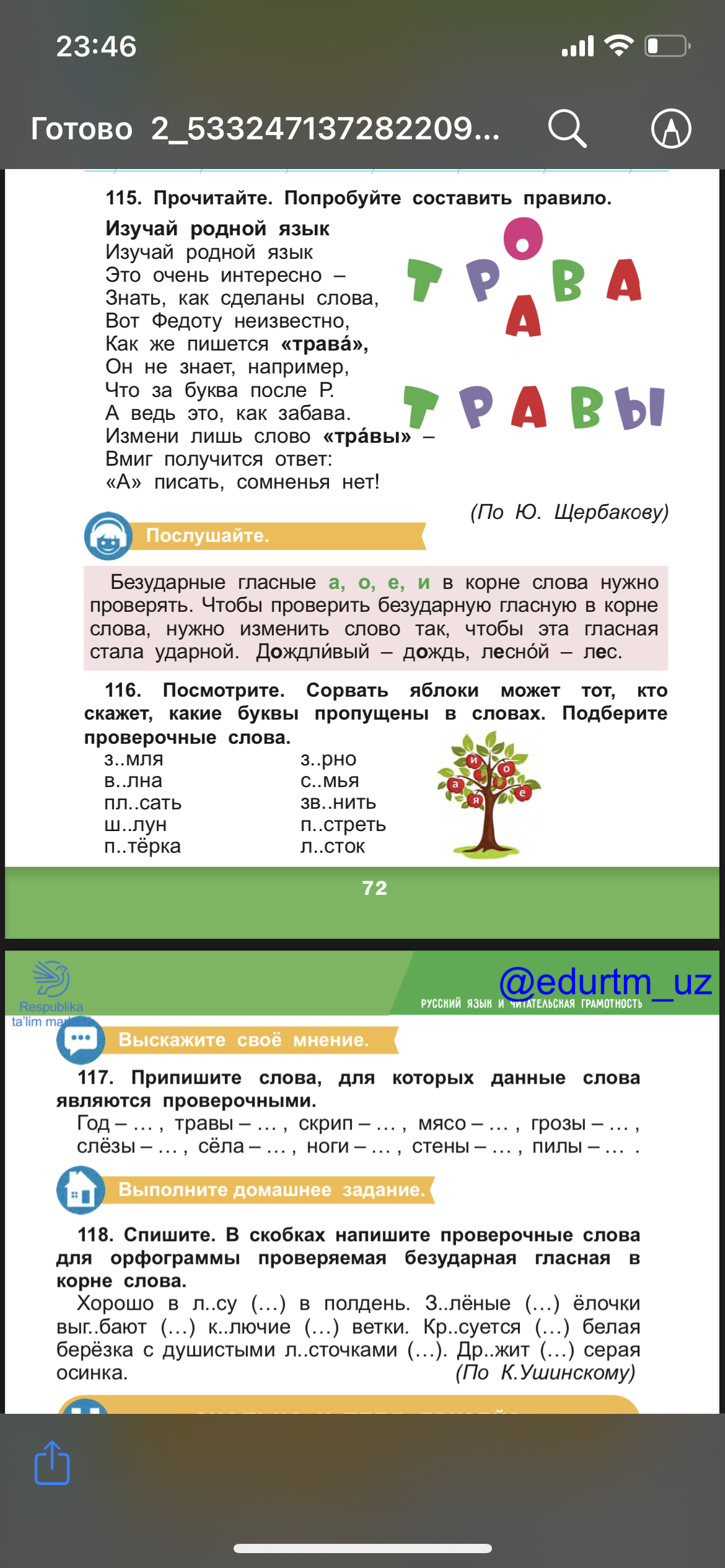 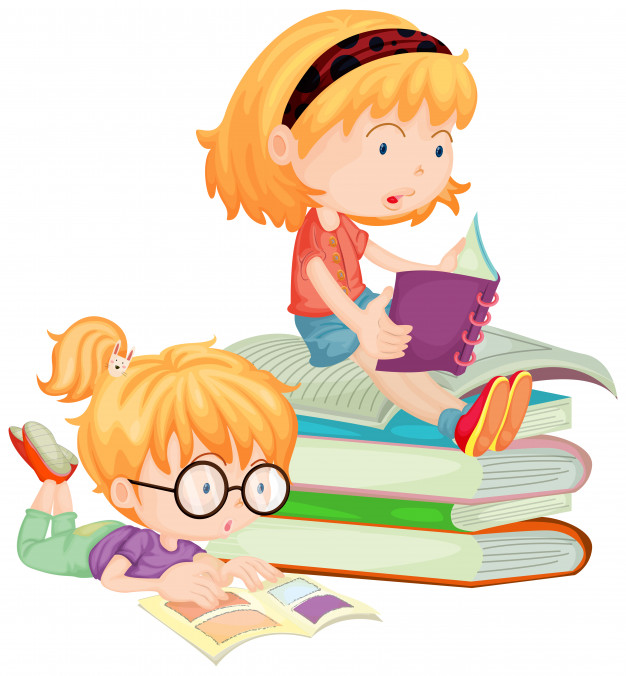 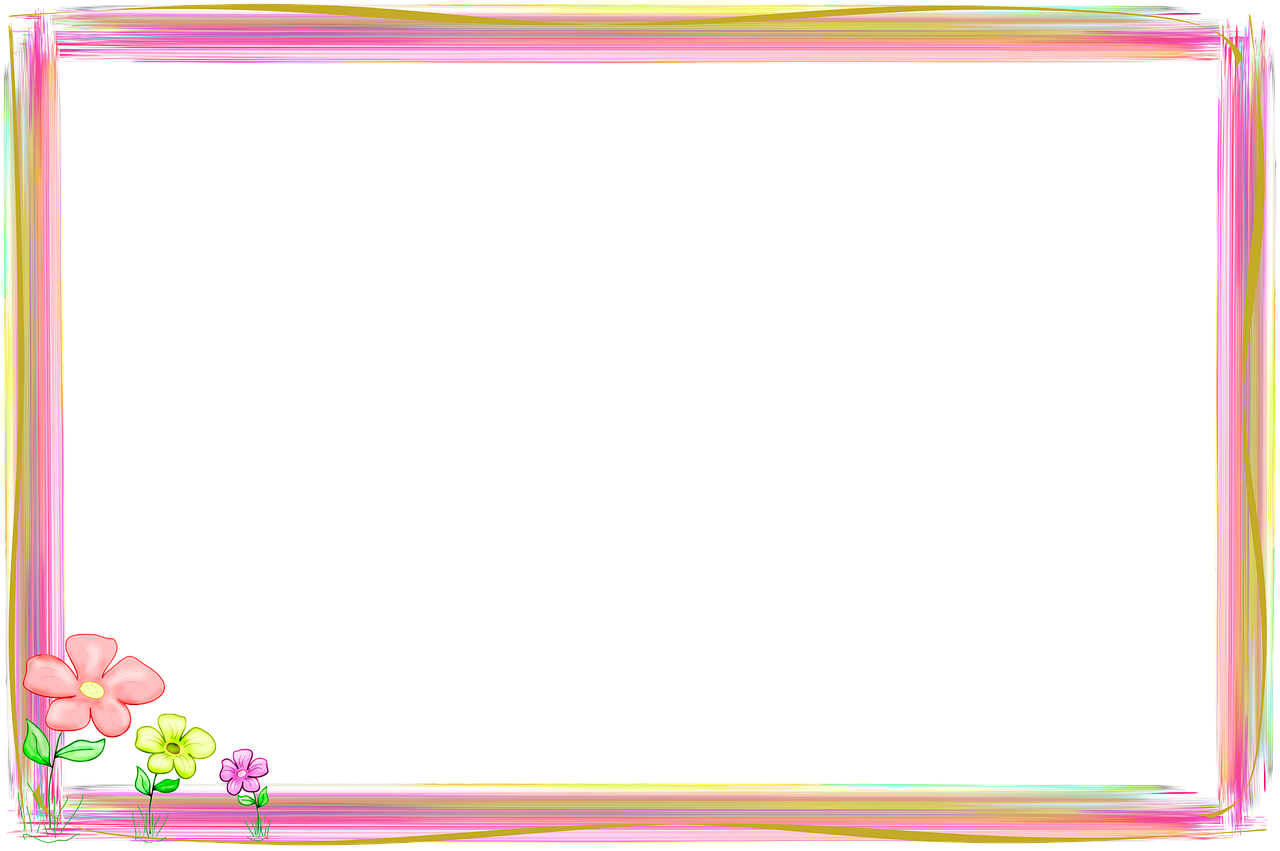 Упражнение 116.
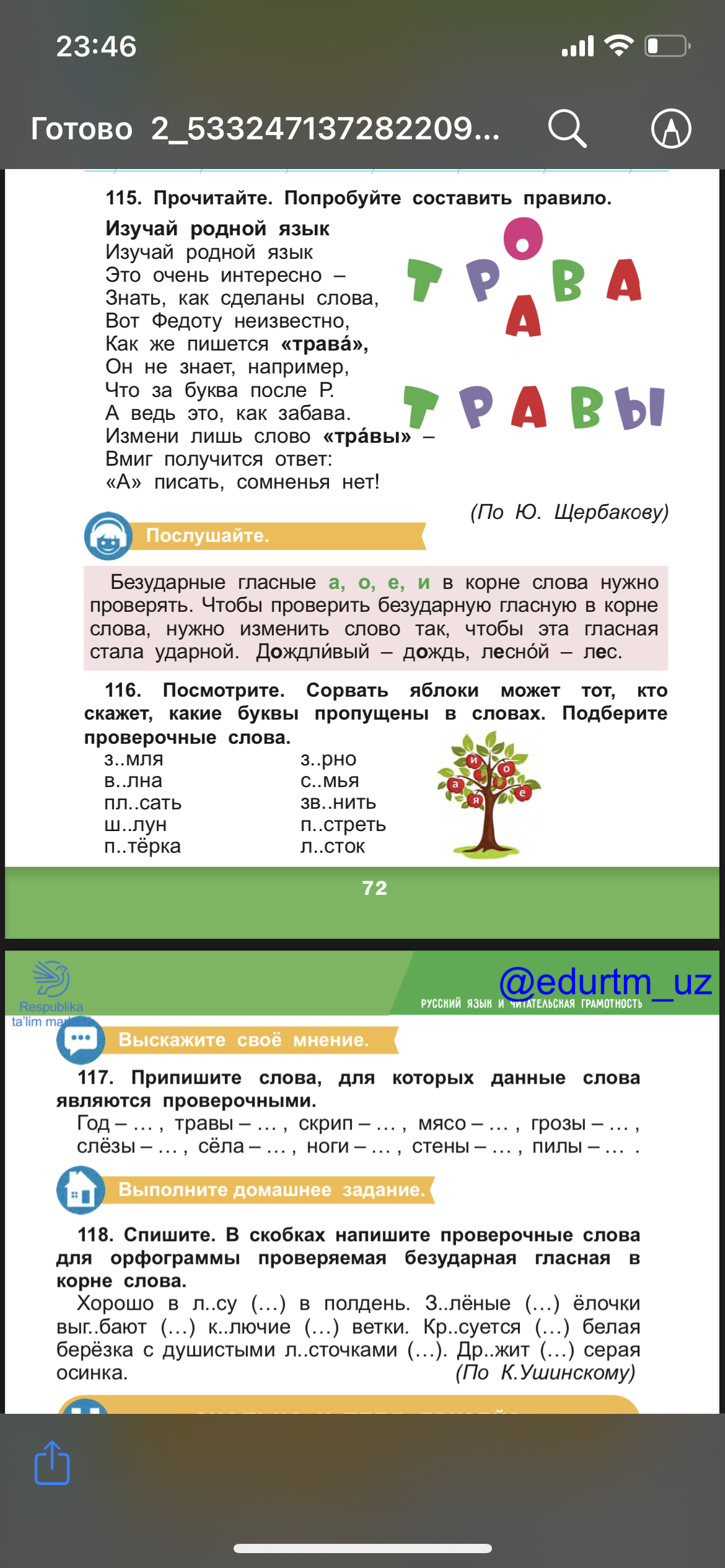 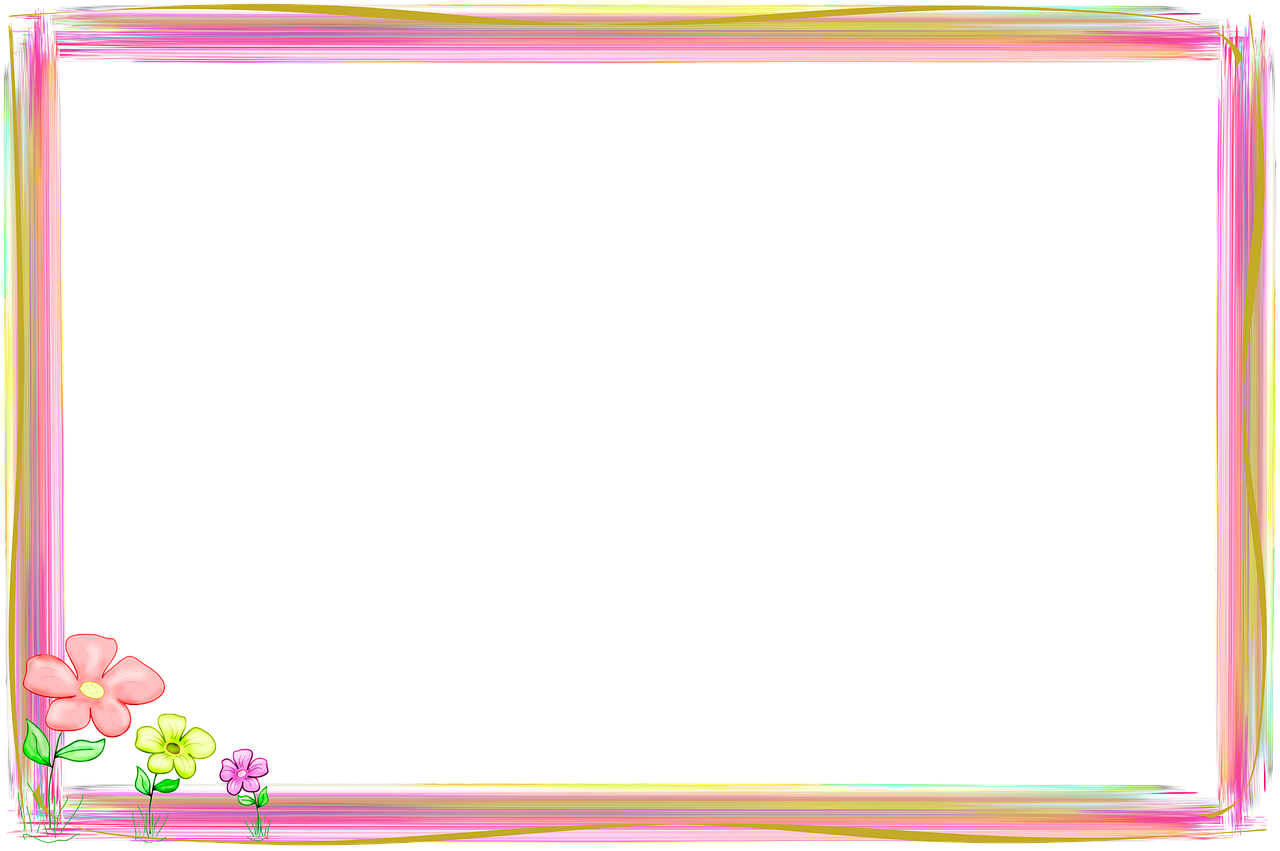 земля – земли                   зерно - зёрна
  волна – волны                   семья - семьи
  плясать – пляска               звонить - звон  шалун – шалость               пестреть – пёстрый
  пятёрка – пять                    листок - листья
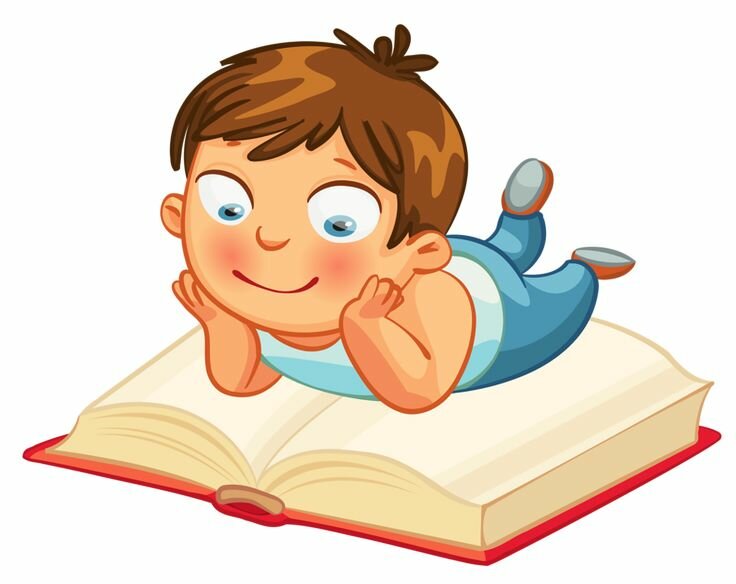 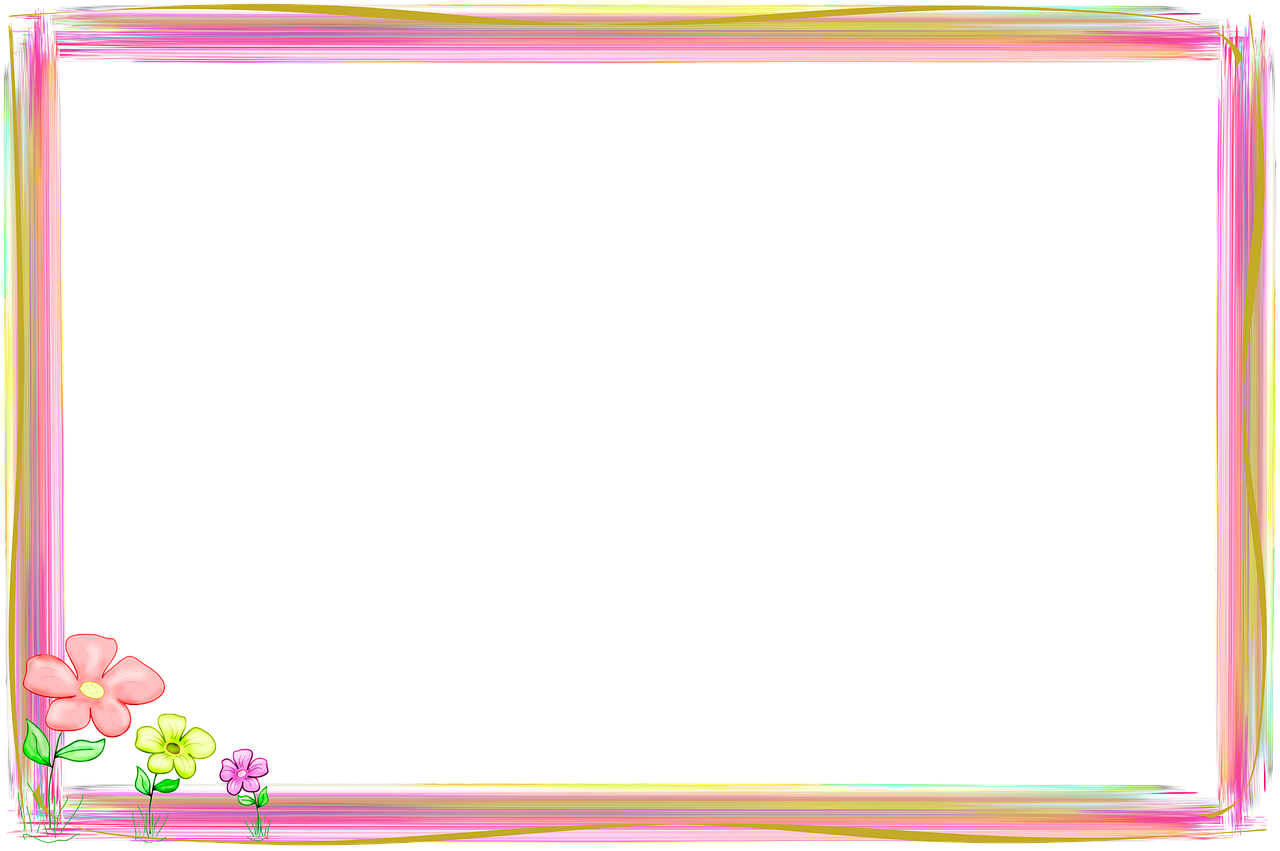 Упражнение 117.
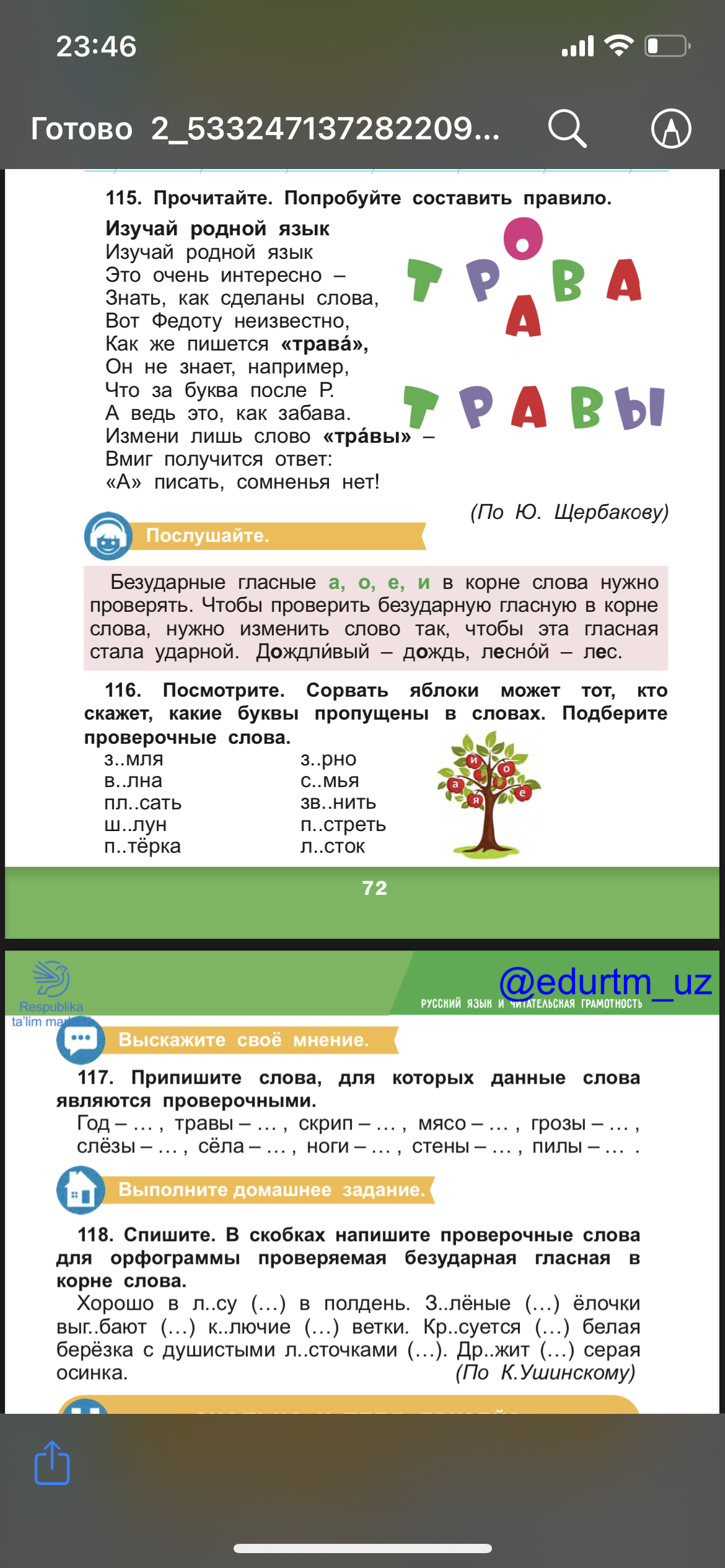 Год – года, травы – трава, скрип – скрипит, мясо – мясной  , 
грозы – гроза, слёзы – слеза, сёла – село, ноги – нога,
стены – стена, пилы – пила.
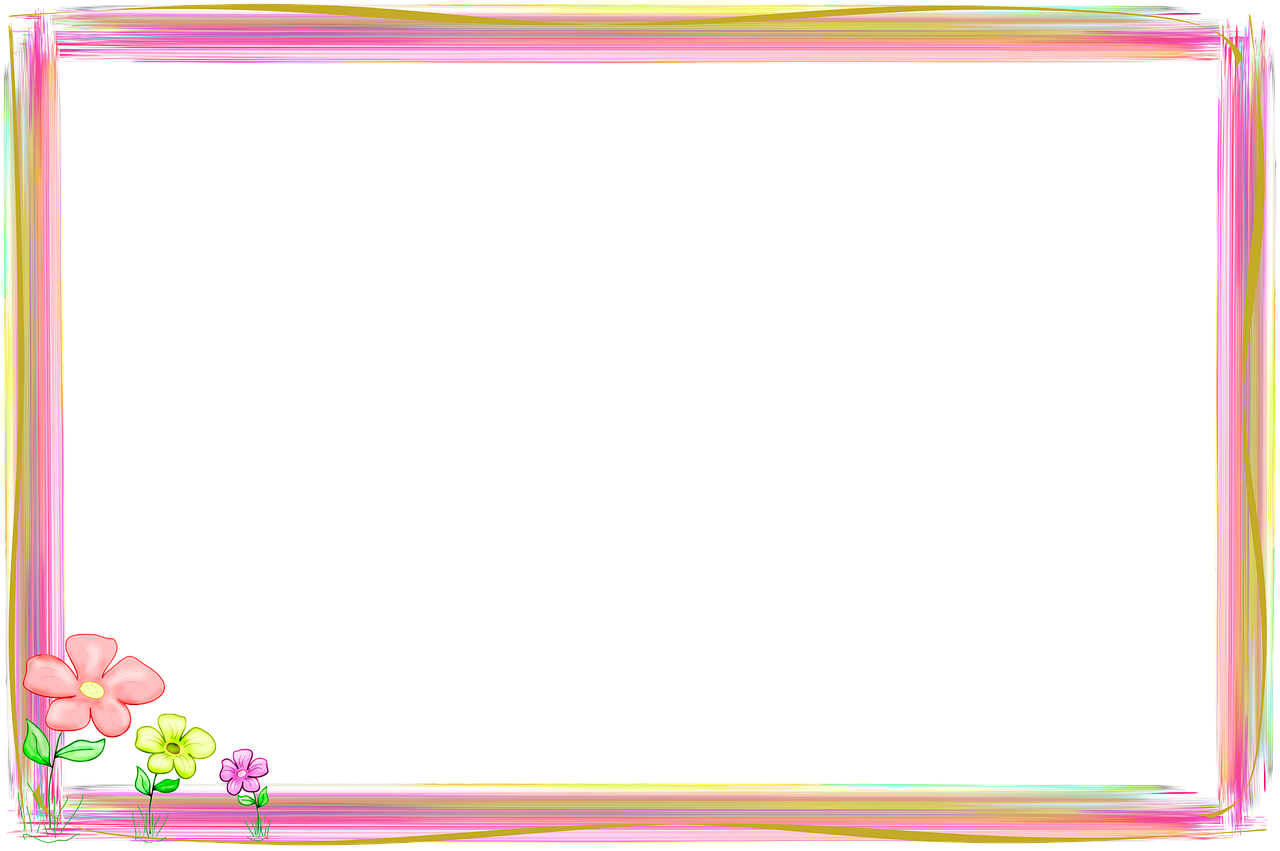 ДОМАШНЯЯ РАБОТА.
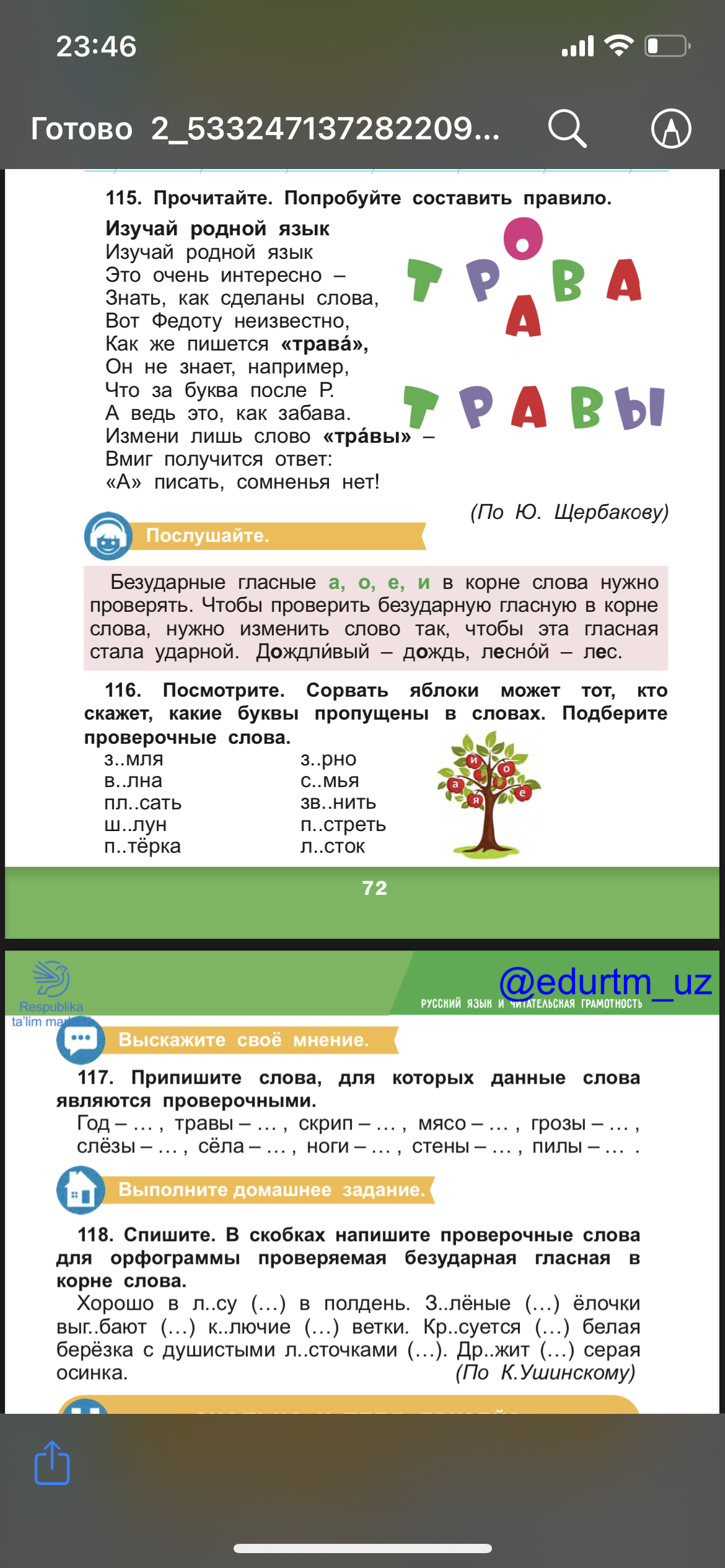 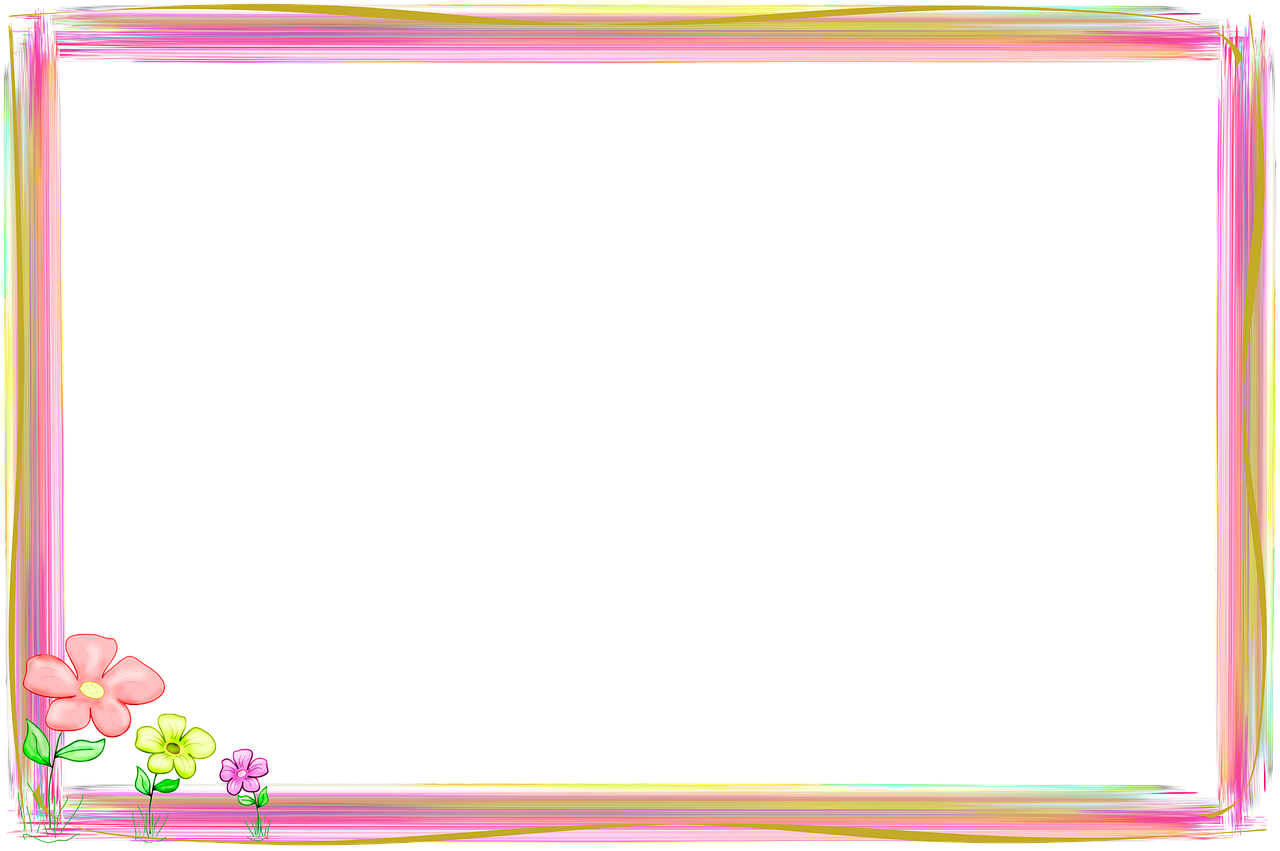 СПАСИБО ЗА УРОК!
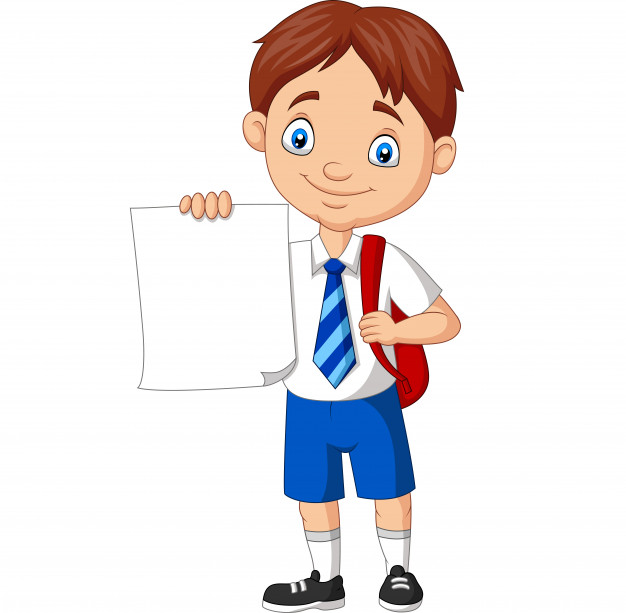 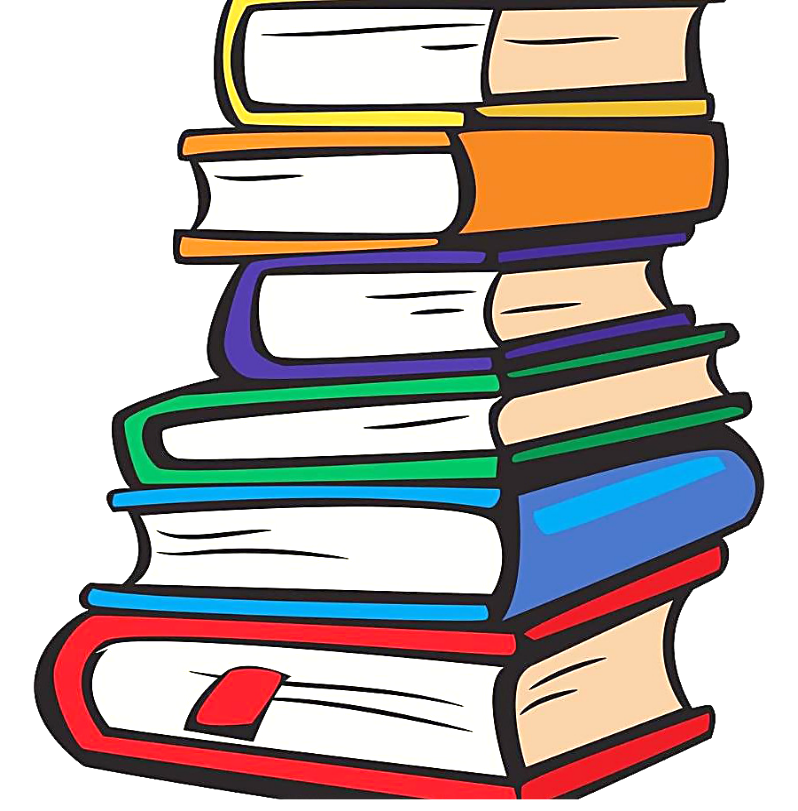